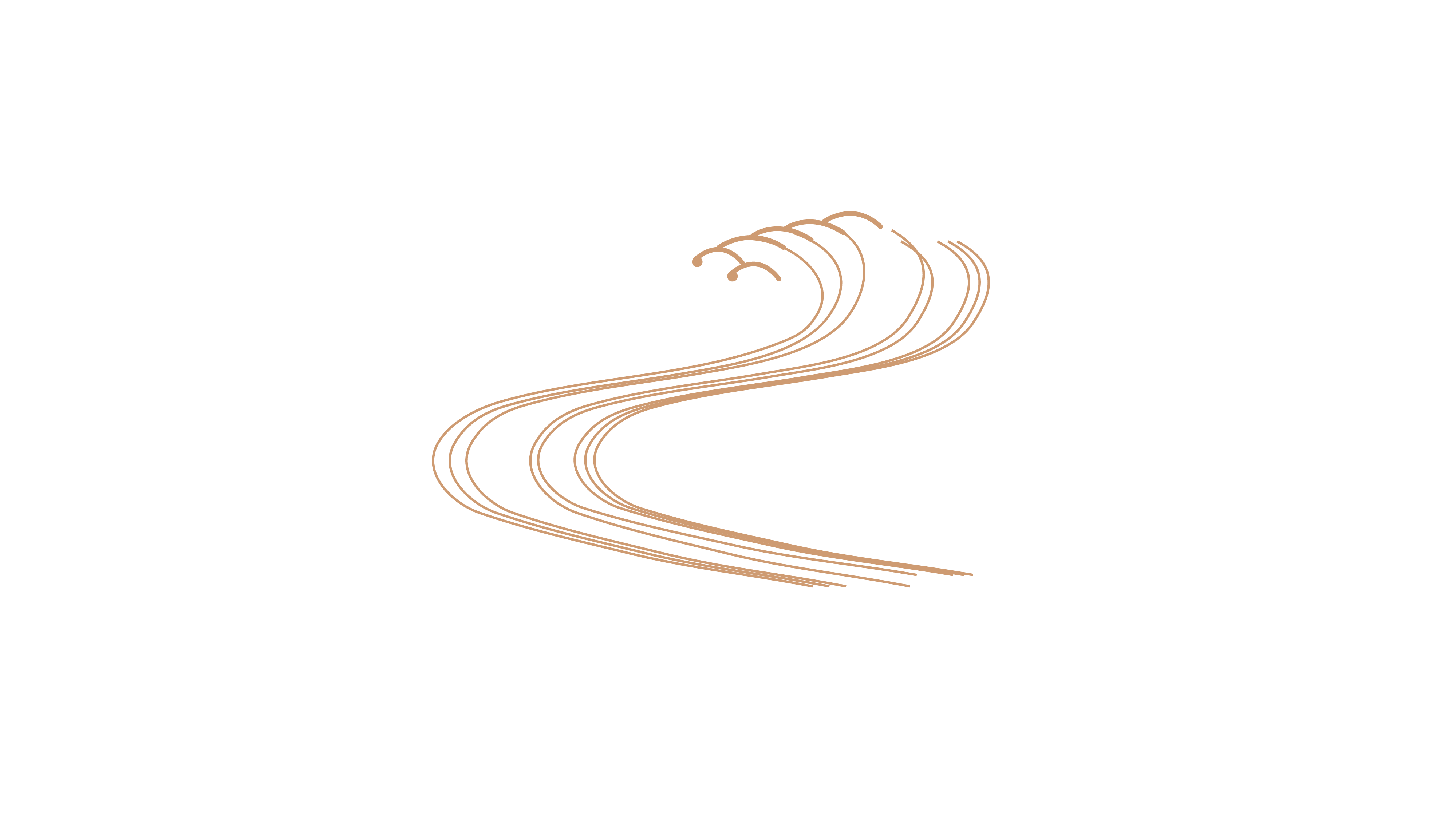 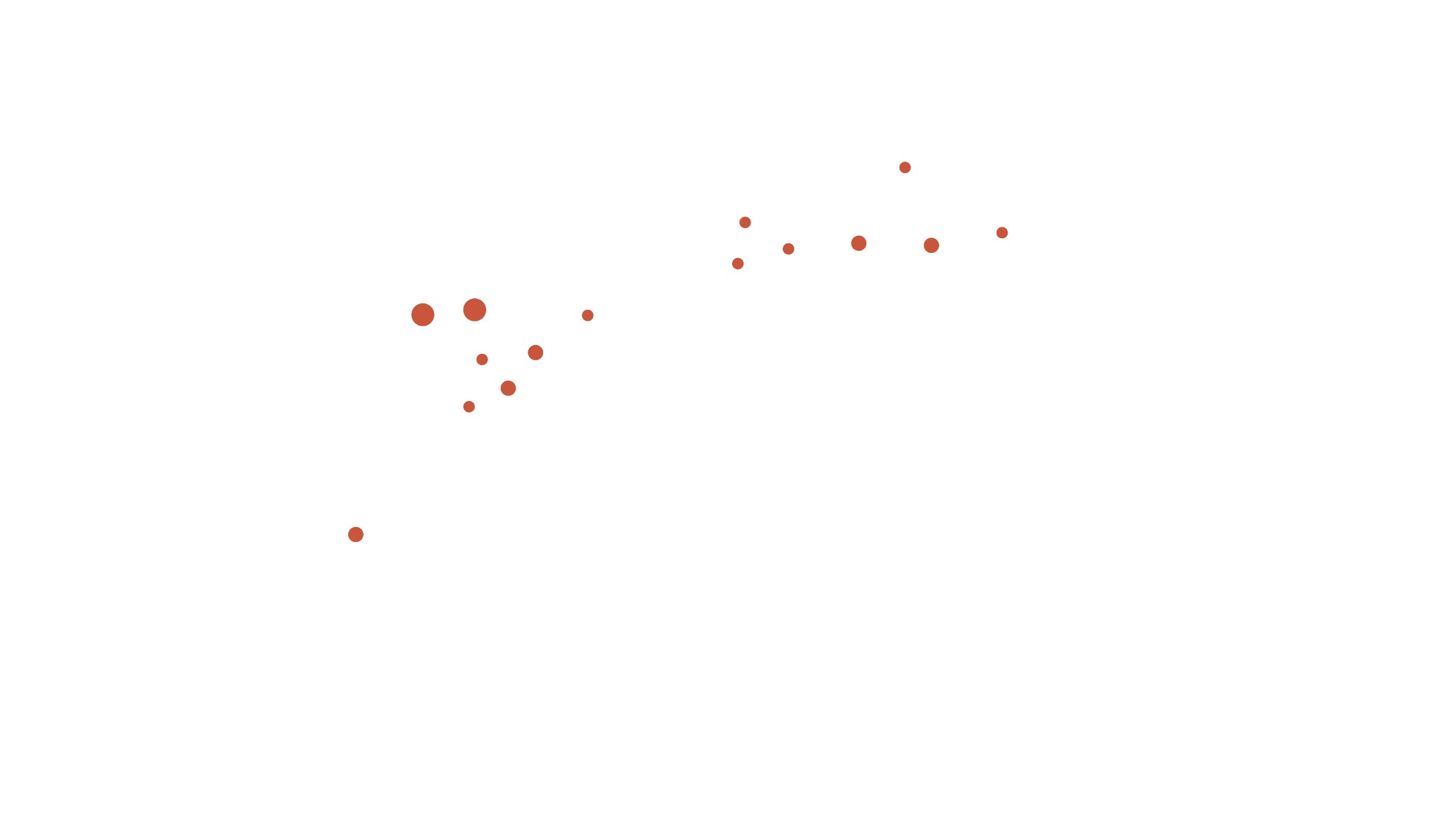 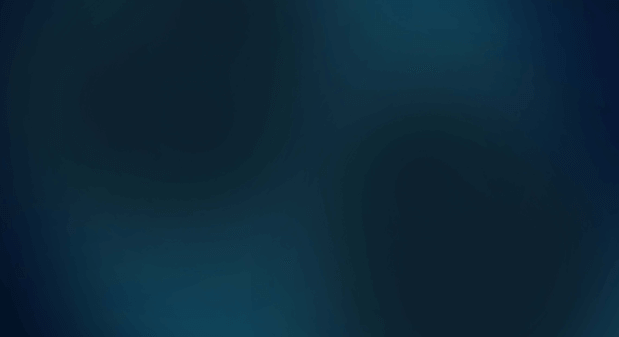 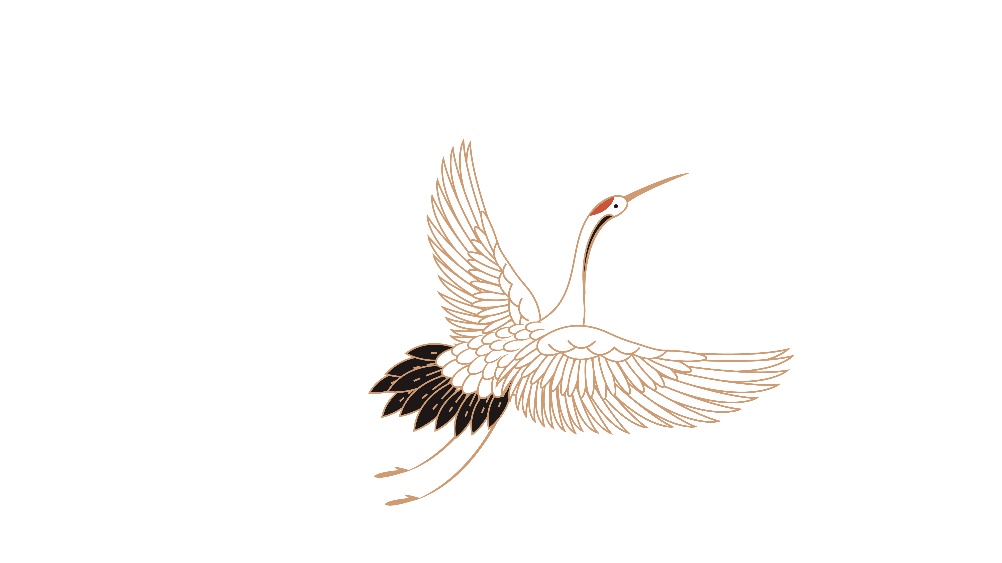 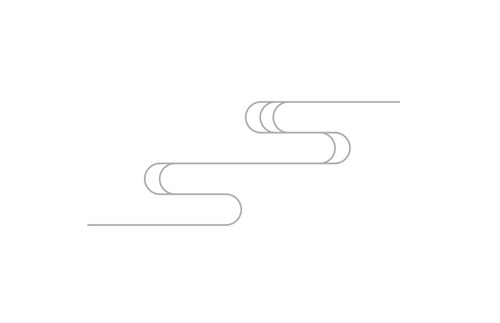 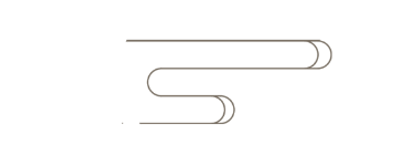 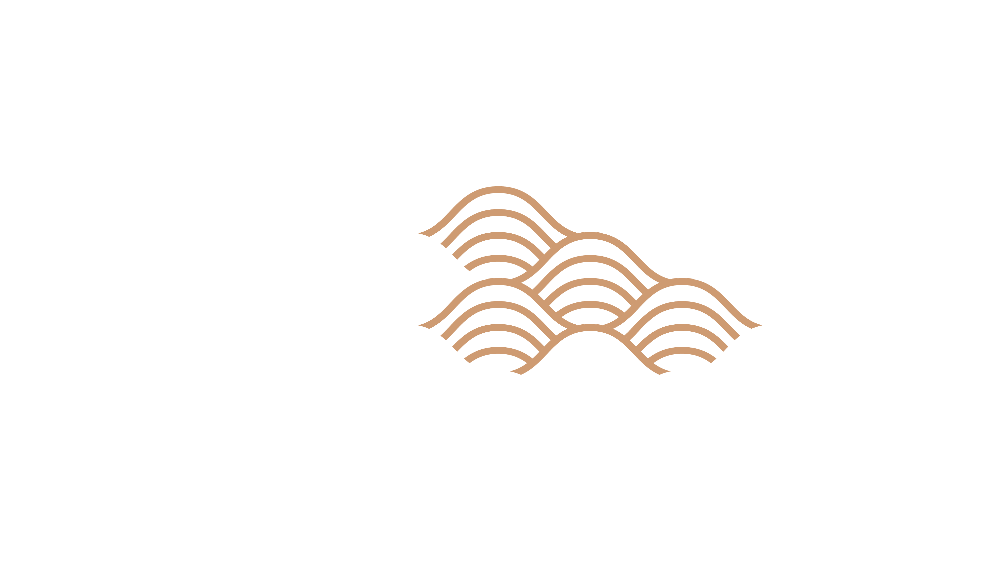 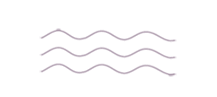 古典·国潮
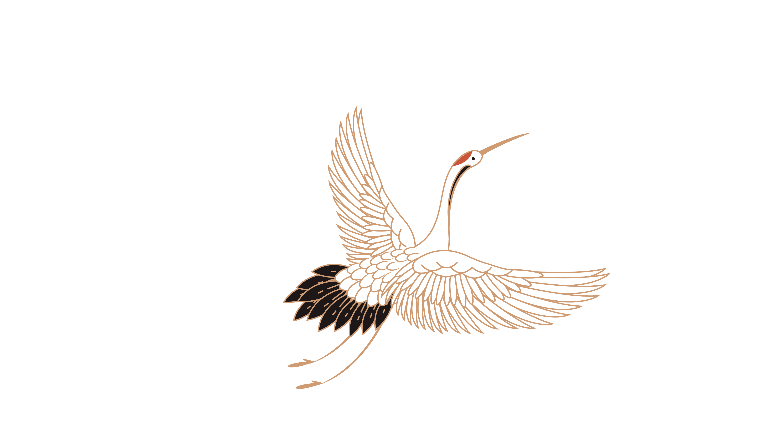 古典中国风PPT模板
今夜鄜州月，闺中香雾云鬟湿，清辉玉臂寒。何时倚虚幌，双照
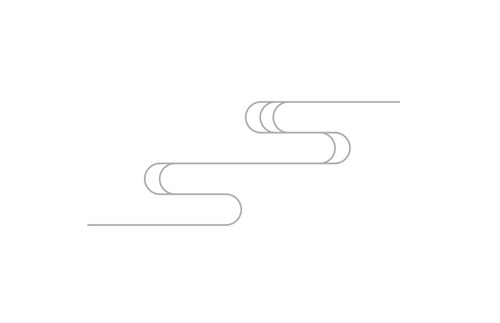 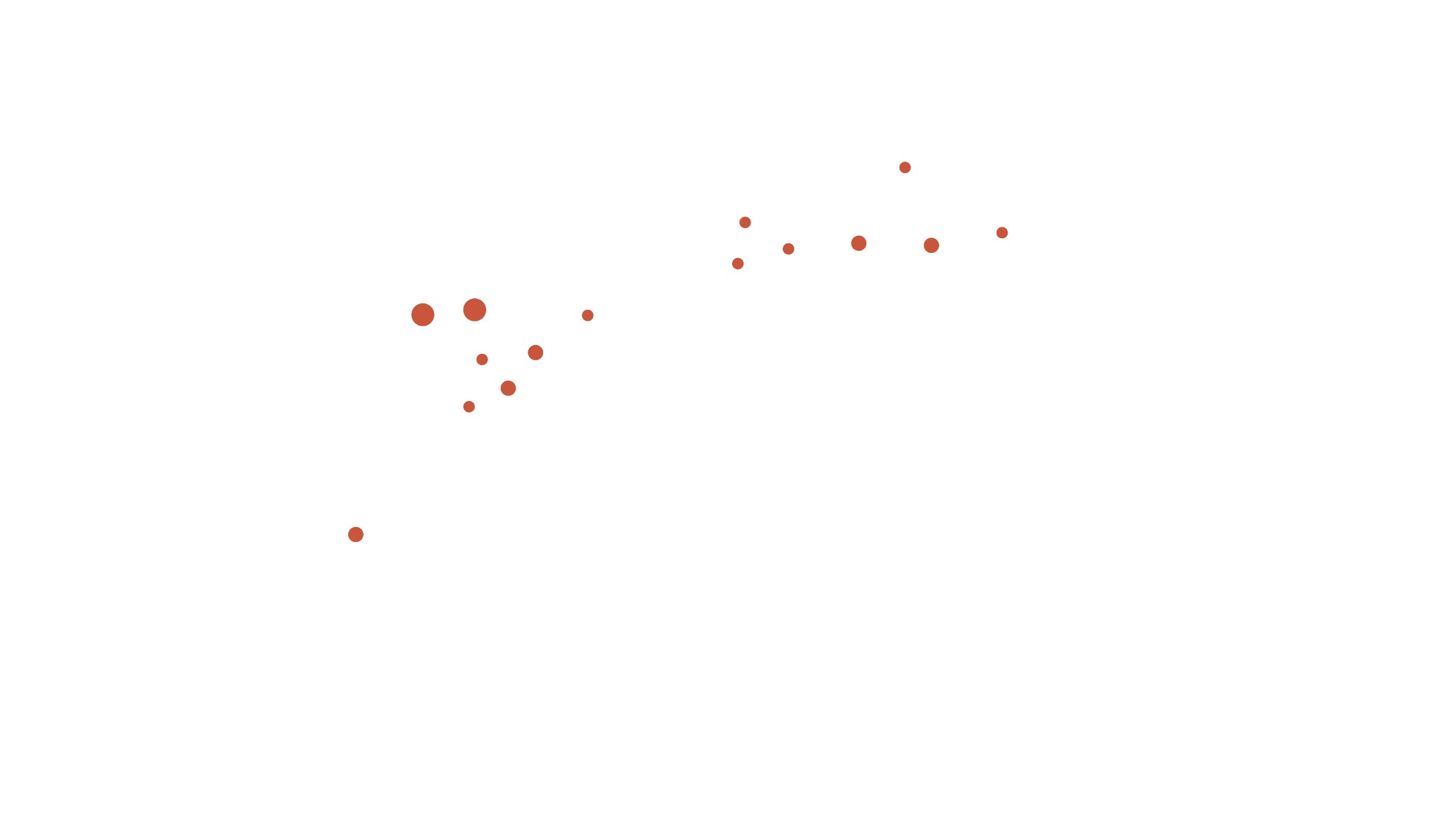 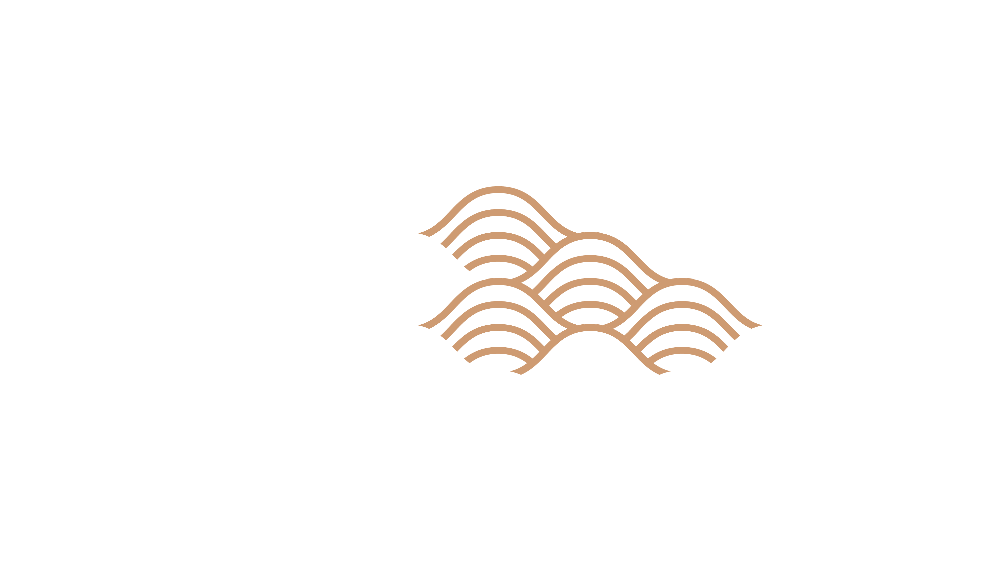 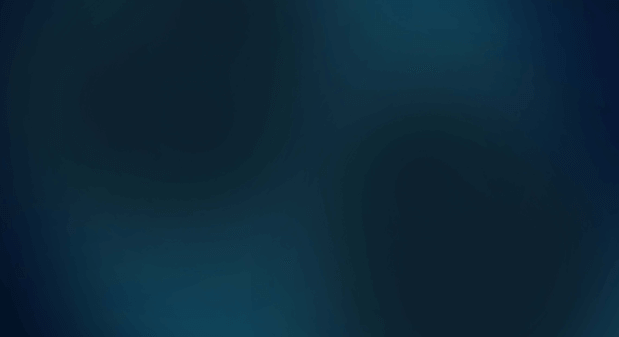 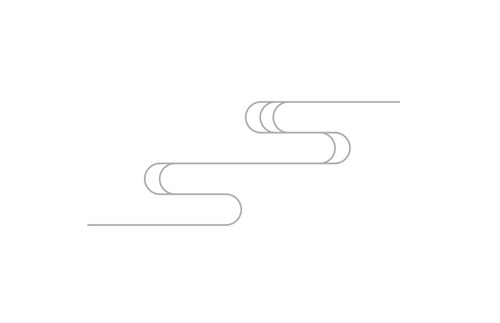 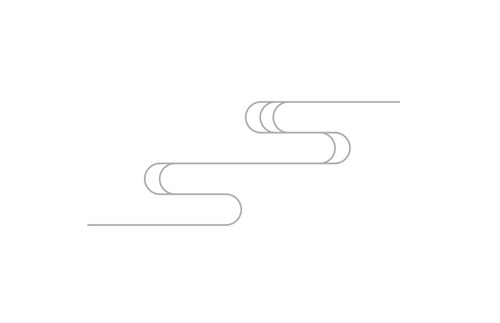 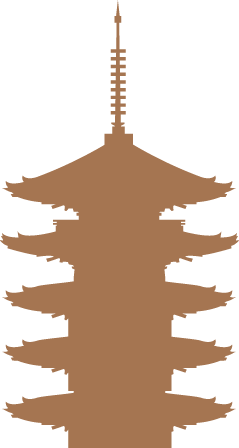 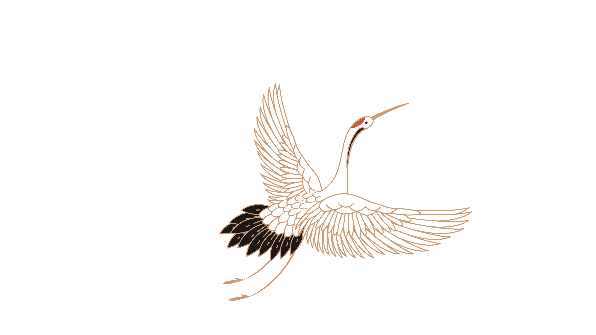 目录
用户可以在投影仪或用户可以在投影仪或用户可以在投影仪或用户可以在投影仪或
用户可以在投影仪或用户可以在投影仪或用户可以在投影仪或用户可以在投影仪或
用户可以在投影仪或用户可以在投影仪或用户可以在投影仪或用户可以在投影仪或
用户可以在投影仪或用户可以在投影仪或用户可以在投影仪或用户可以在投影仪或
国潮精髓
国潮趋势
国潮推广
国潮文化
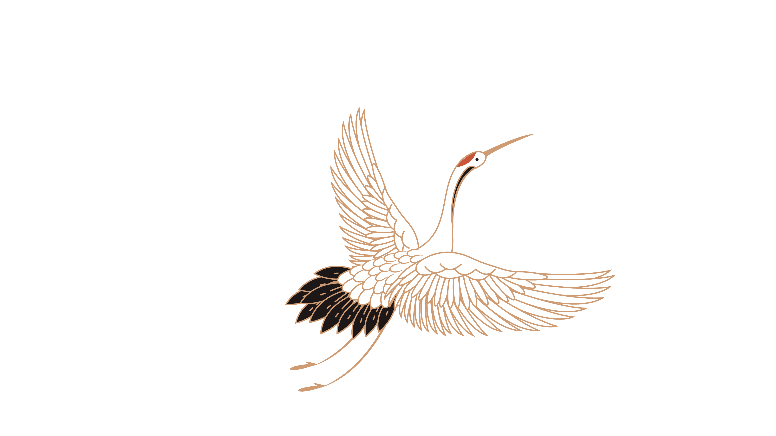 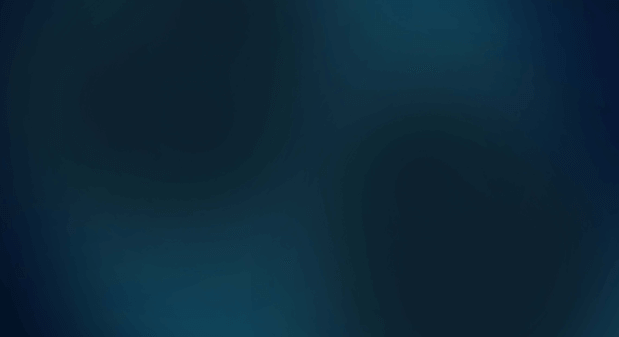 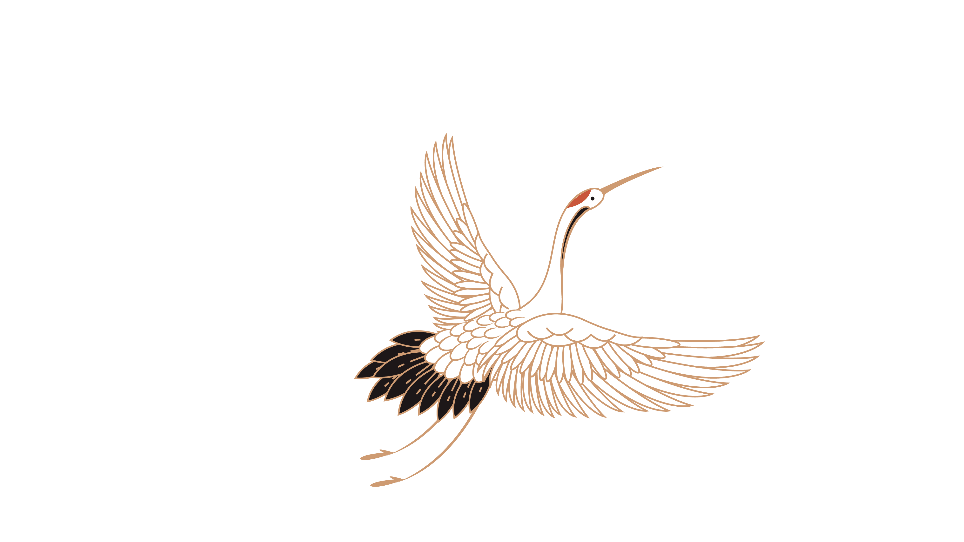 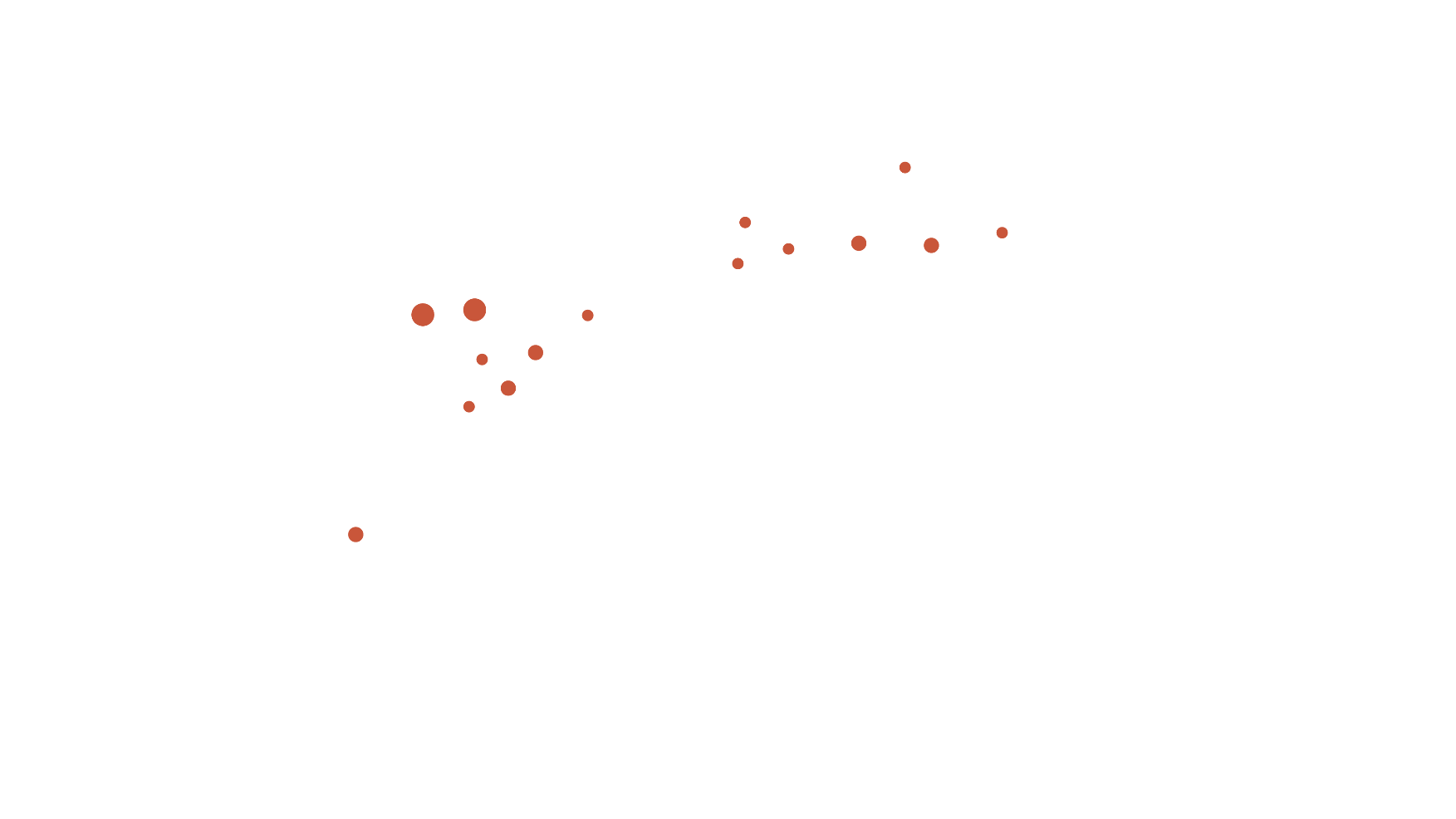 壹
国潮文化
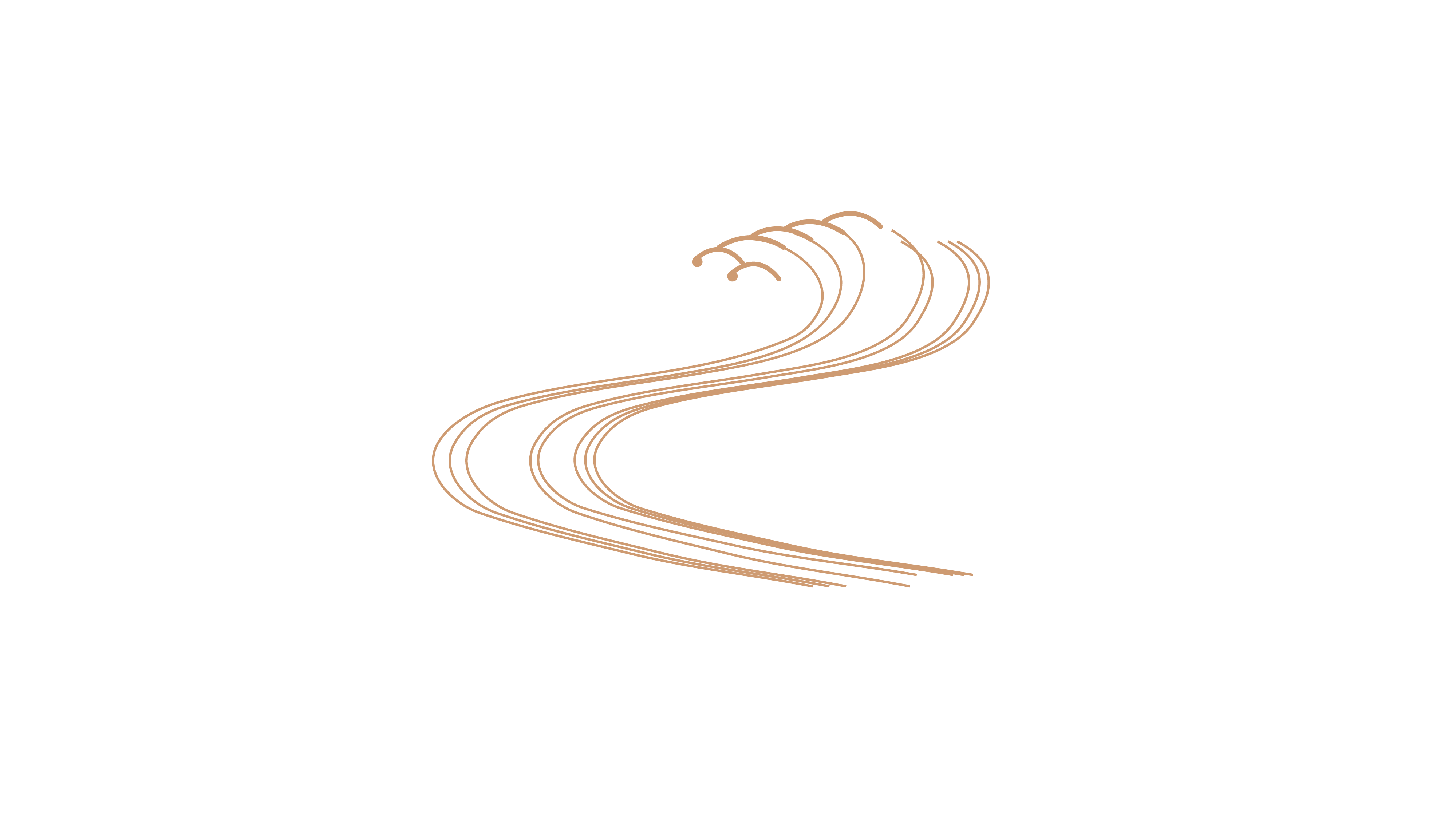 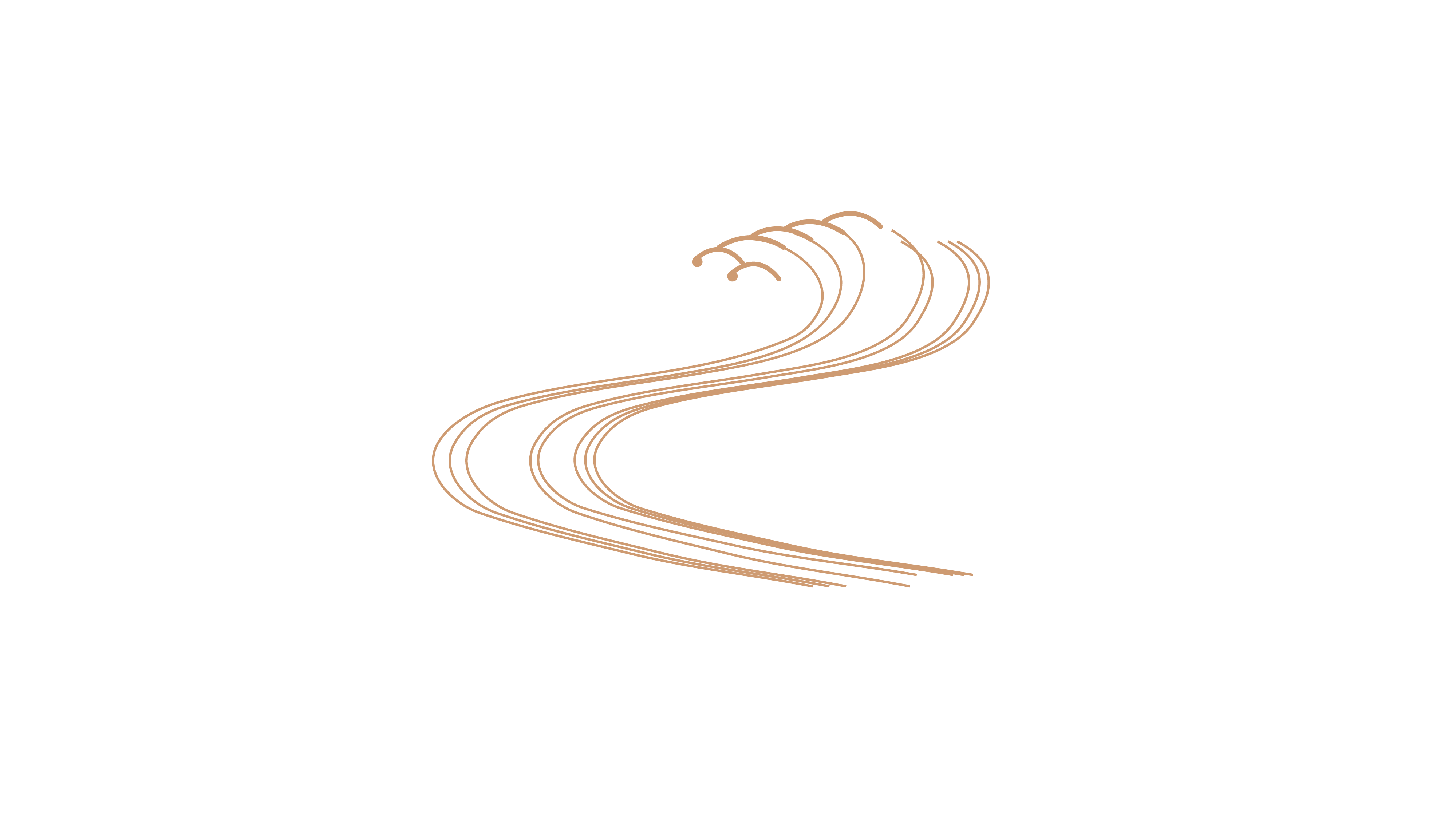 今夜鄜州月，闺中只独看。遥怜小儿女，未解香雾云鬟湿，清辉玉臂寒。何时倚虚幌，双照。
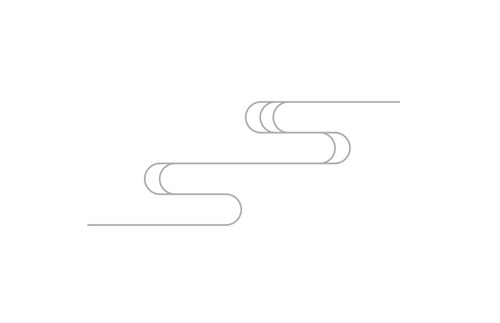 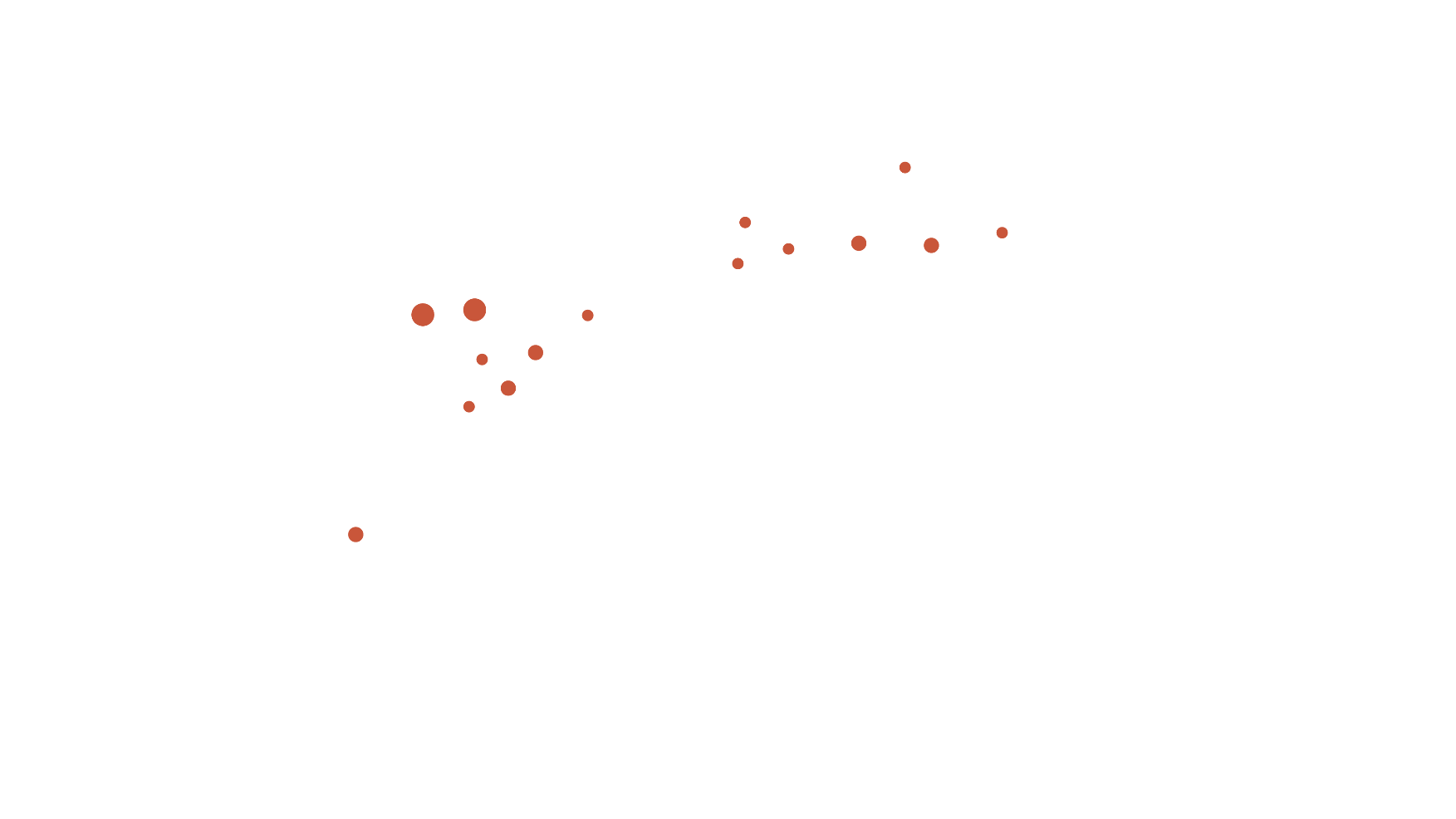 《 诗经·鸿雁》
鸿雁于飞，肃肃其羽。
之子于征，劬劳于野。
爰及矜人，哀此鳏寡。
鸿雁于飞，集于中泽。
之子于垣，百堵皆作。
虽则劬劳，其究安宅？
鸿雁于飞，哀鸣嗷嗷。
维此哲人，谓我劬劳。
维彼愚人，谓我宣骄。
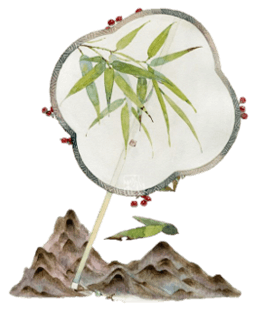 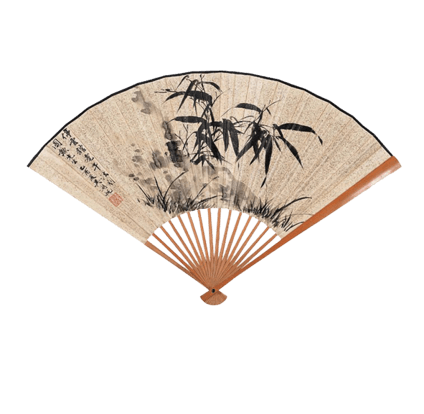 《 校园赞歌》
上海XX中心小学啊！ 
我敬爱的母校，你培育了我， 
你是我展现自己的广阔平台， 
你使我心灵的树苗生根发芽。 
母校的老师们啊！ 
你们是培育树苗的辛勤园丁， 
是你们---在我们幼小的心灵上 
播种，浇灌，施肥，除草， 
微笑中注视着我们的成长！ 
大元中心小学啊！
你多姿XXX的校园活动， 
你丰富新颖的学习内容，
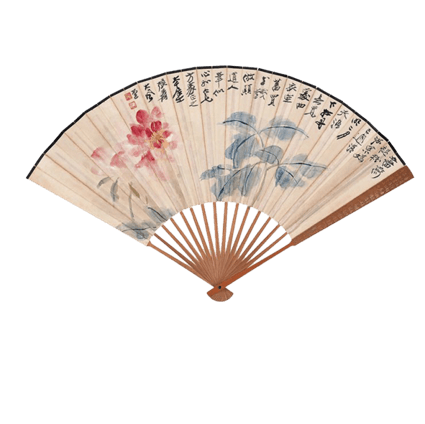 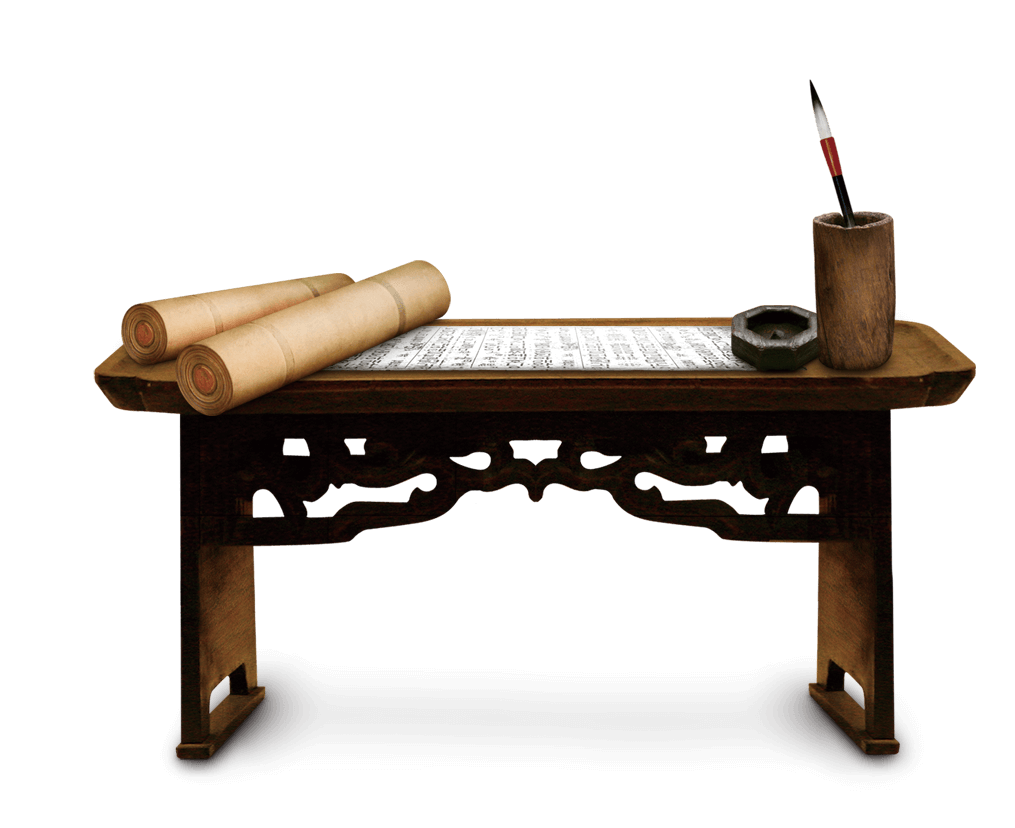 请在这里输入标题
我欲把酒青山旁，
扶摇万里，遥远的守望，
枯涩的琴弦响，响成一片伤，
缠绕在心房，一声叹息，
旧城古道，
繁花开尽荒芜的山岗，
你的杜鹃红，
开在我的左胸膛，
沉默了多久不变的张望，你去得远方，
就是我要找的天堂。
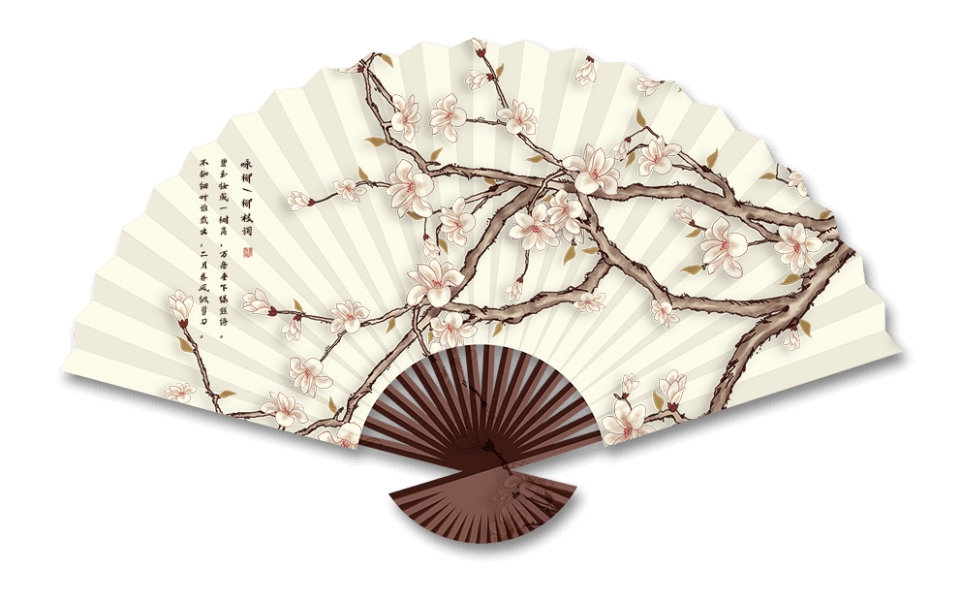 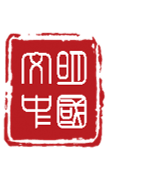 千古回首杏雨西湖边

纸伞朦胧间洒下阴影一片

眉眼低垂微敛

风声掠过指尖

素衣映湖中月 水光潋滟

把盏笑谈世间 酒色清浅

琴音何处寄

流星泯灭光阴

琉璃月下冰冷的空气

檐下花灯熟悉记忆

风动烛火似已熄

怀念忘川夜空中流萤
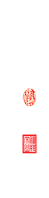 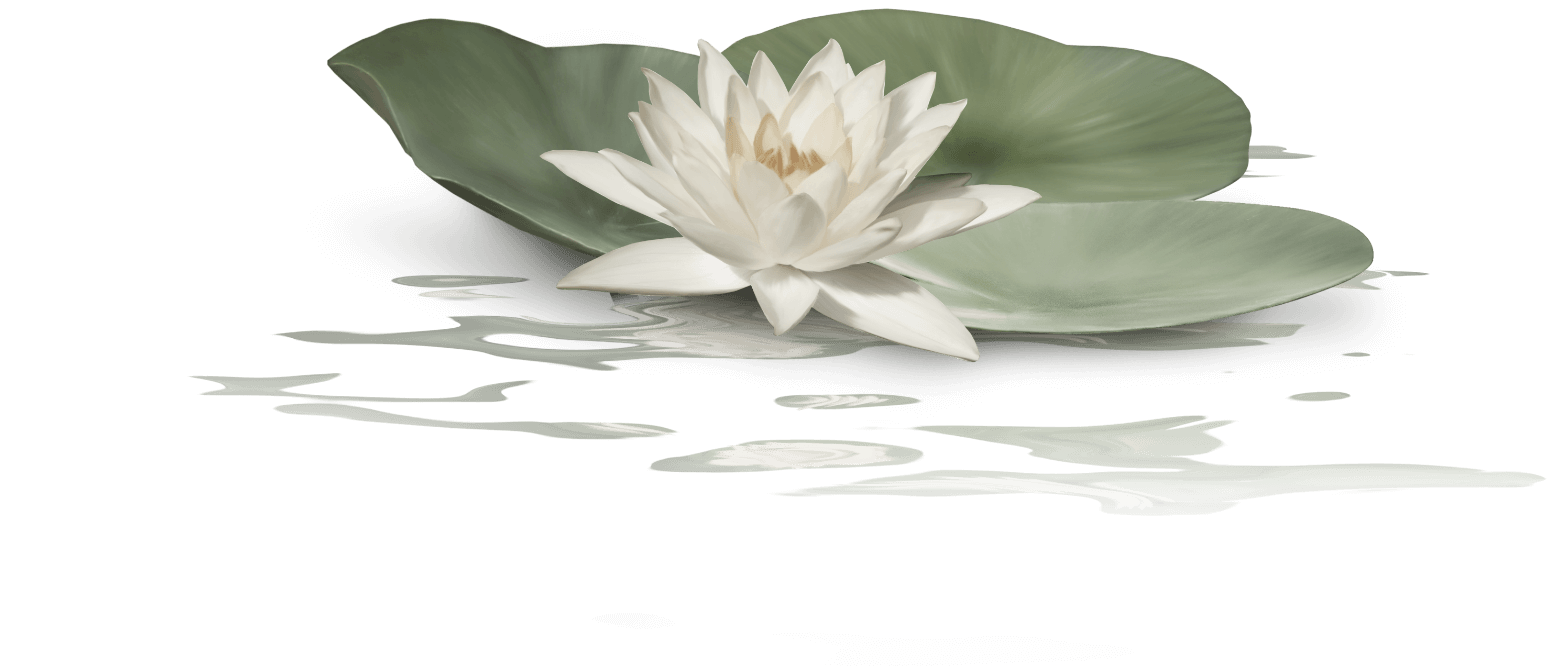 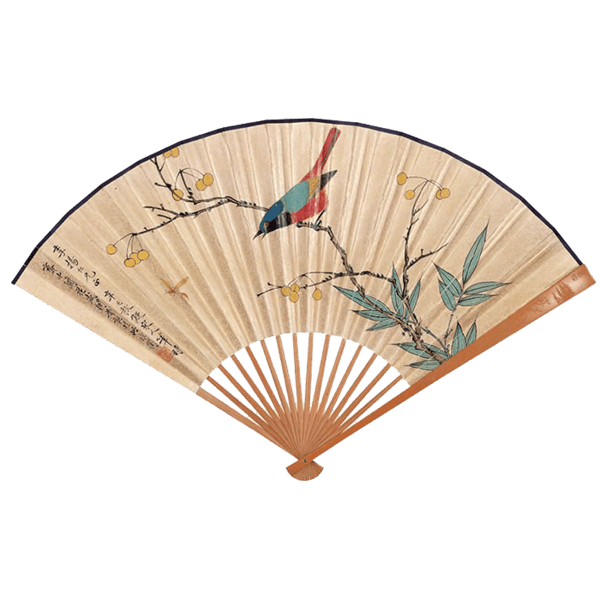 添加你的标题
单击此处可编辑内容，根据您的需要自由拉伸文本框大小。建议您在展示时采用方正清刻本悦宋简字体。
添加你的标题
单击此处可编辑内容，根据您的需要自由拉伸文本框大小。建议您在展示时采用方正清刻本悦宋简字体。
添加你的标题
单击此处可编辑内容，根据您的需要自由拉伸文本框大小。建议您在展示时采用方正清刻本悦宋简字体。
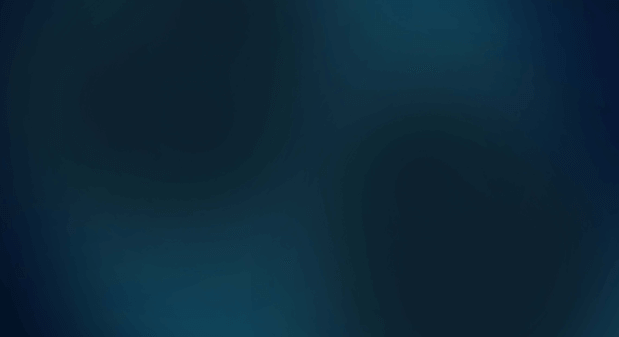 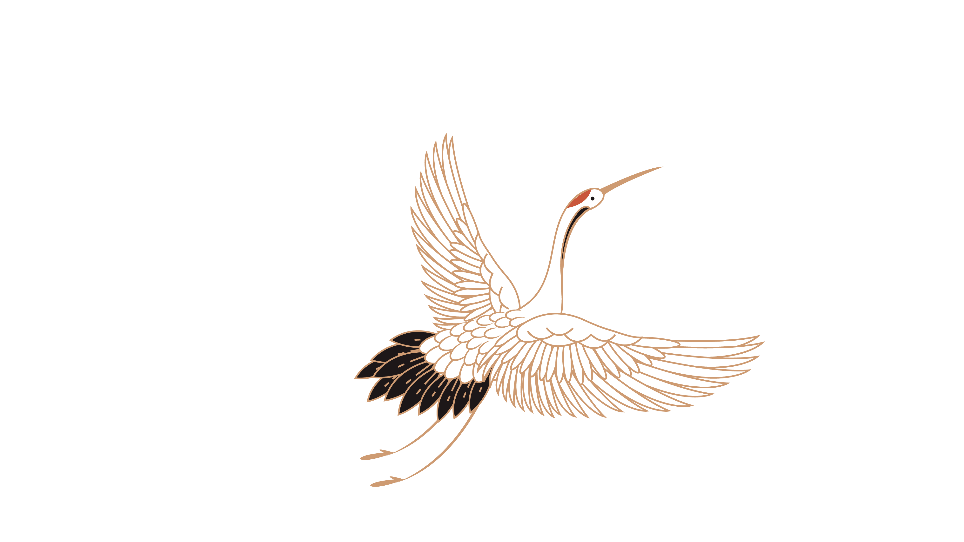 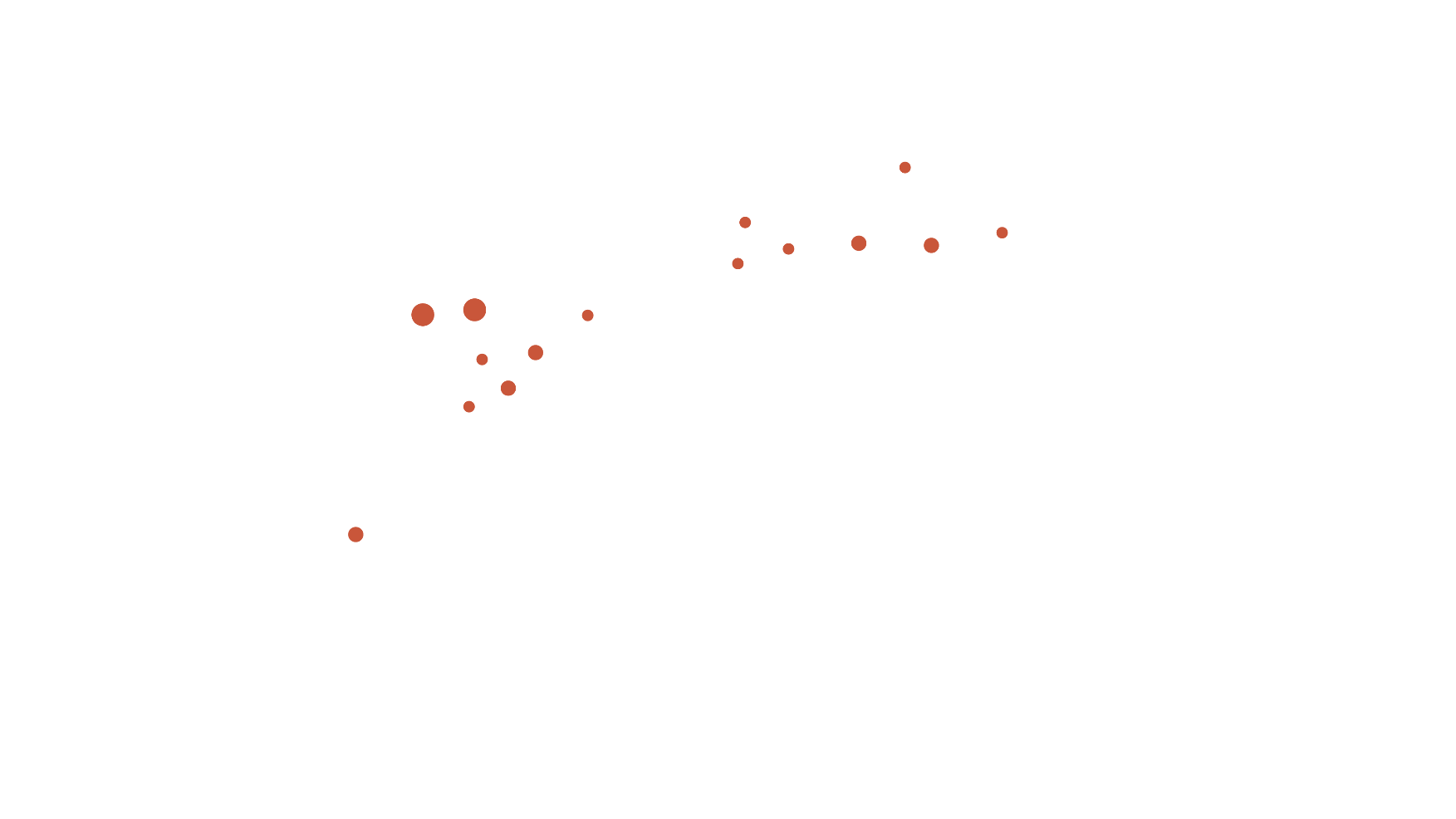 贰
国潮精髓
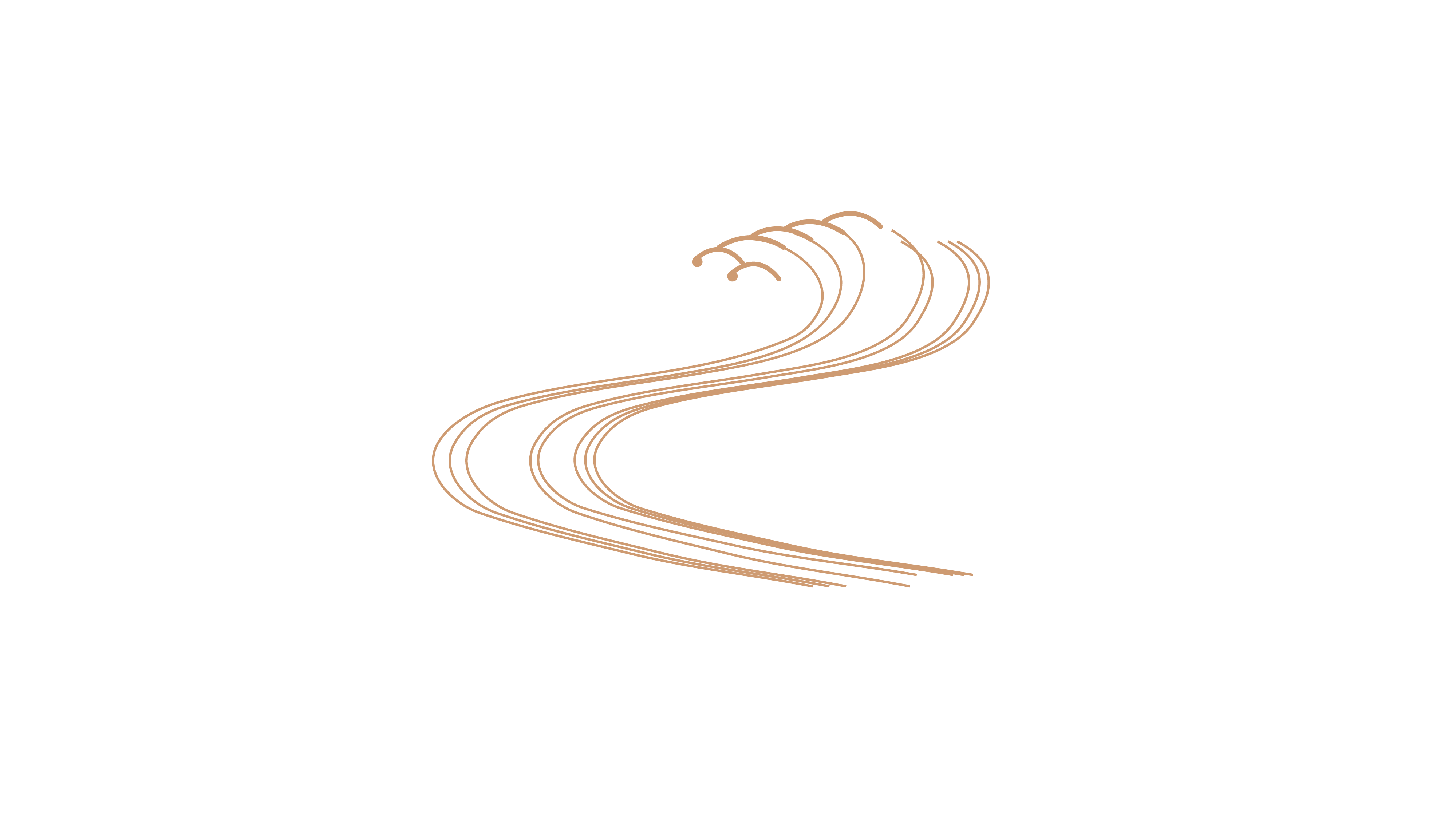 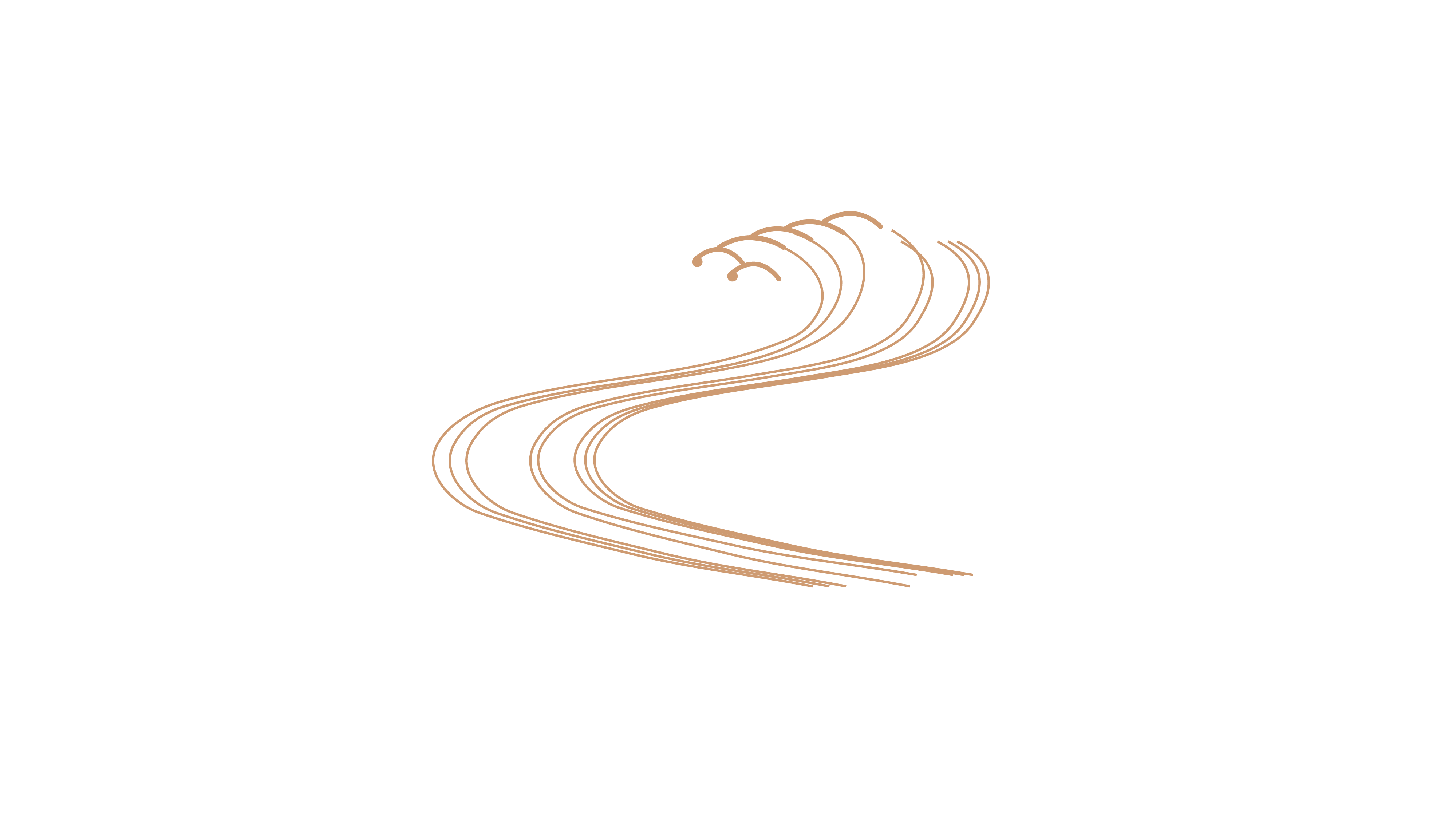 今夜鄜州月，闺中只独看。遥怜小儿女，未解香雾云鬟湿，清辉玉臂寒。何时倚虚幌，双照。
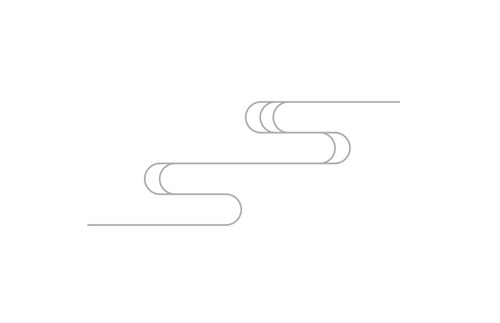 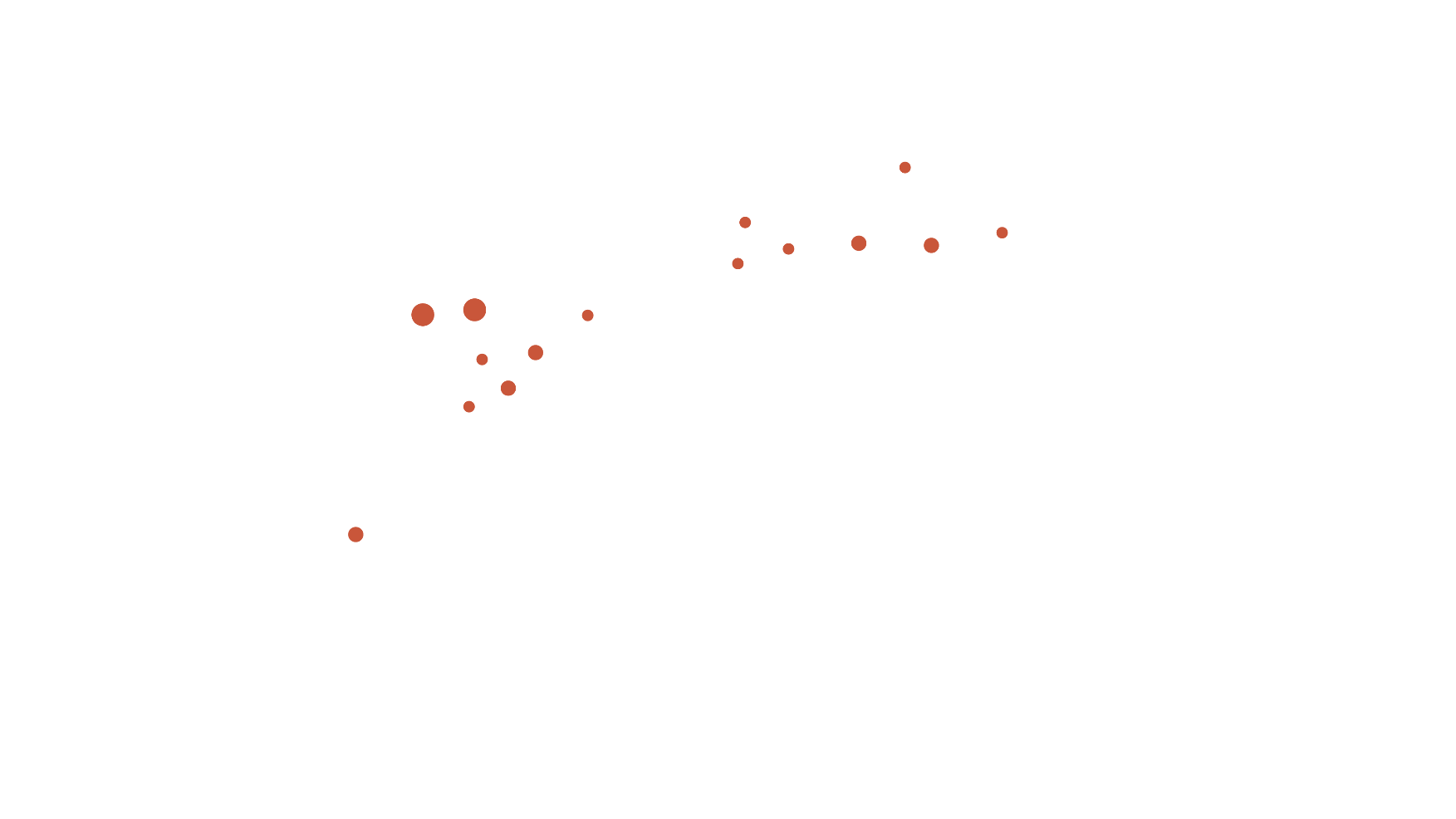 点击输入本栏的具体文字，简明扼要的说明分项内容，此为概念图解，请根据您的具体内容酌情修改。点击输入本栏的具体文字，简明扼要的说明分项内容，此为概念图解，请根据您的具体内容酌情修改。
点击输入本栏的具体文字，简明扼要的说明分项内容，此为概念图解，请根据您的具体内容酌情修改。点击输入本栏的具体文字，简明扼要的说明分项内容，此为概念图解，请根据您的具体内容酌情修改。
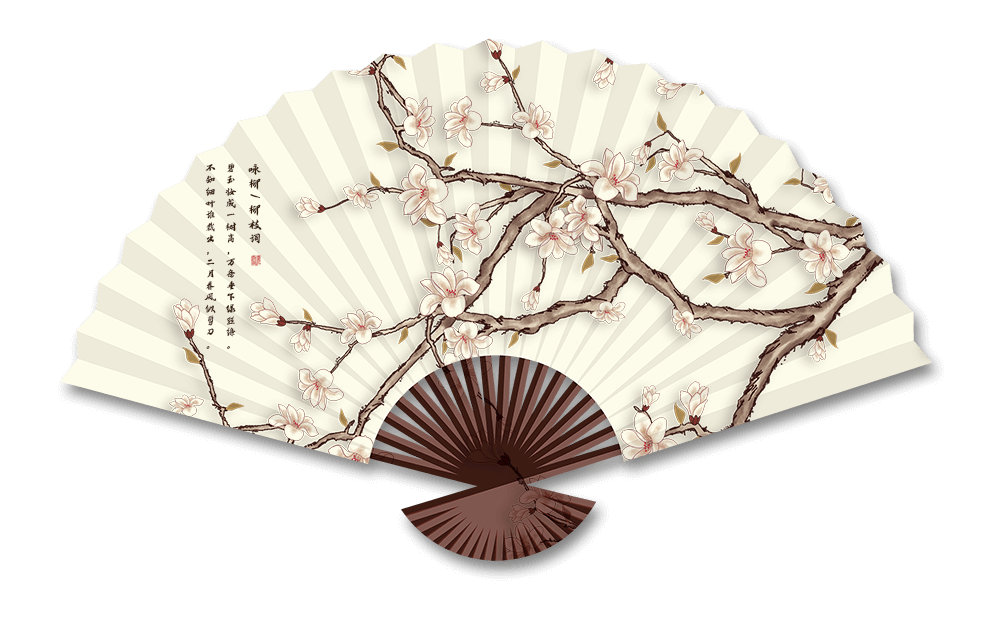 鹤归来兮，东山之阴。其下有人兮，黄冠草屦，葛衣而鼓琴。躬耕而食兮，其余以饱汝。归来归来兮，西山不可以久留！
鹤飞去兮，西山之缺。高翔而下览兮，择所适。翻然敛翼，宛将集兮，乎何所见？矫XXX复击！独终日于涧谷之间兮，啄苍苔而履白石。
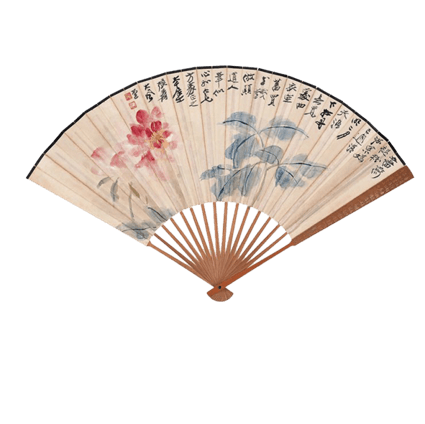 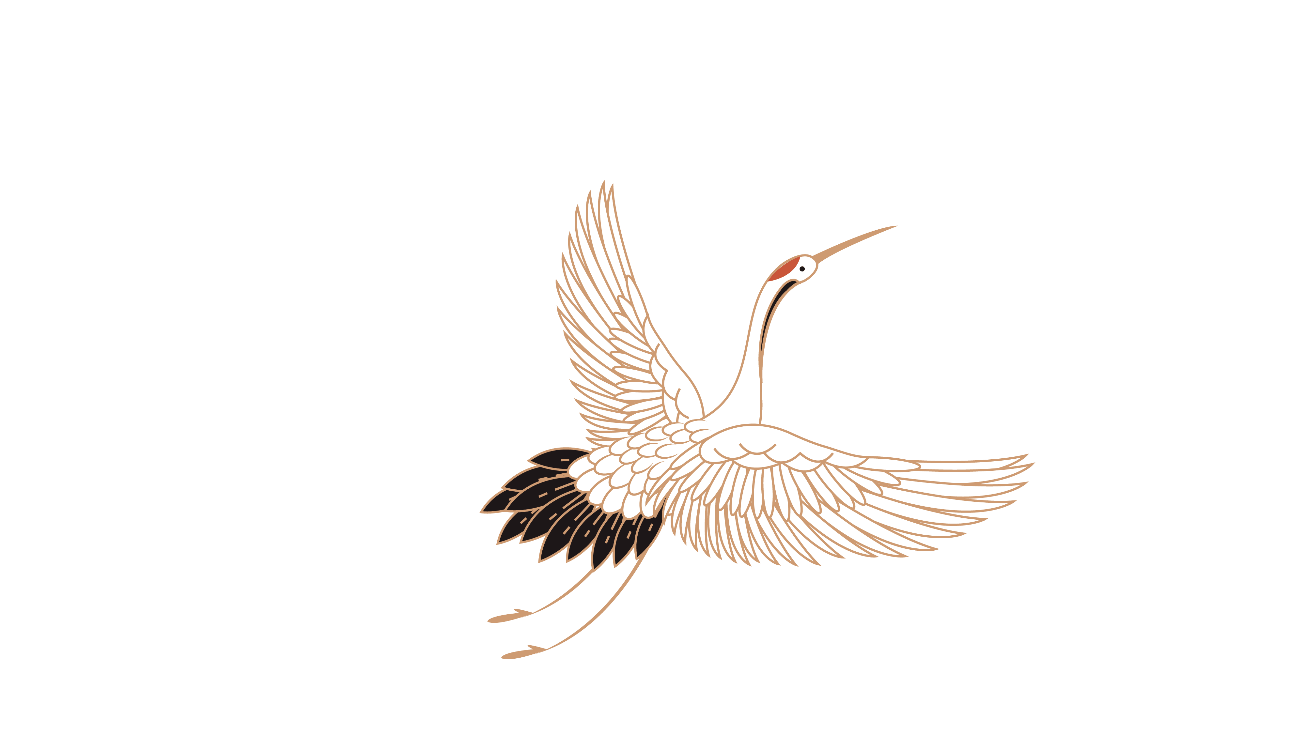 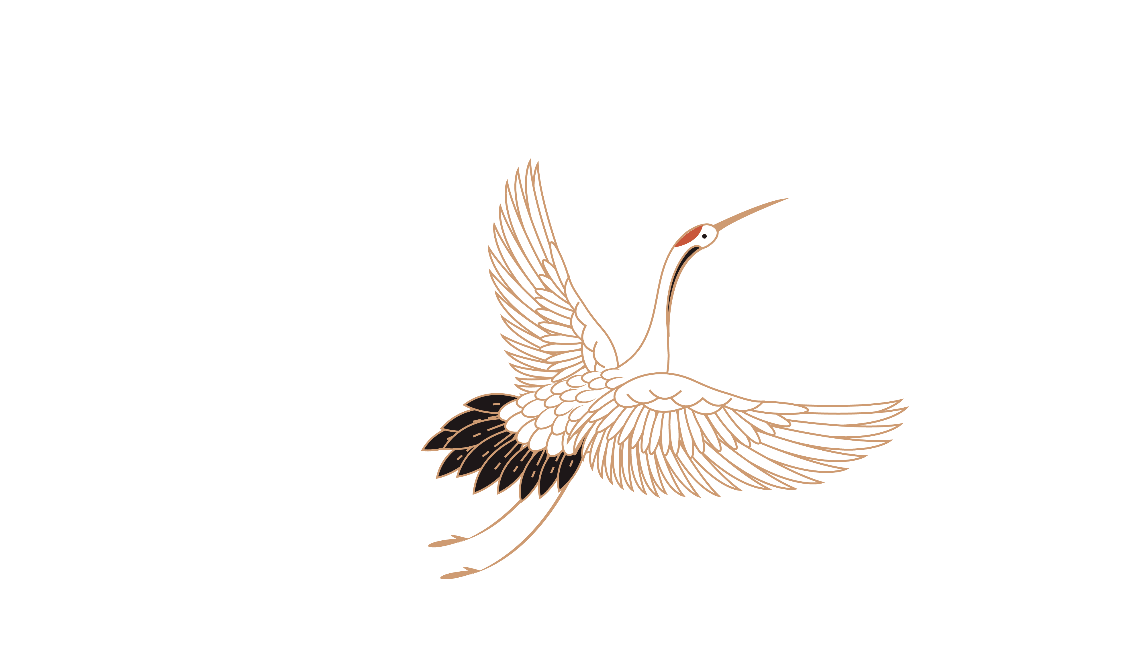 鹤飞去兮，西山之缺。高翔而下览兮，择所适。翻然敛翼，宛将集兮，乎何所见？矫XXX复击！独终日于涧谷之间兮，啄苍苔而履白石。
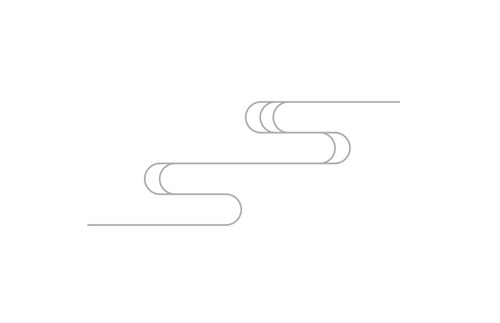 鹤飞去兮，西山之缺。高翔而下览兮，择所适。翻然敛翼，宛将集兮，乎何所见？矫XXX复击！独终日于涧谷之间兮，啄苍苔而履白石。
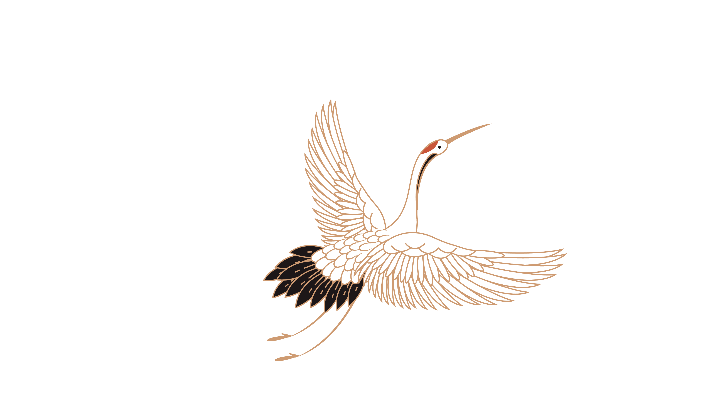 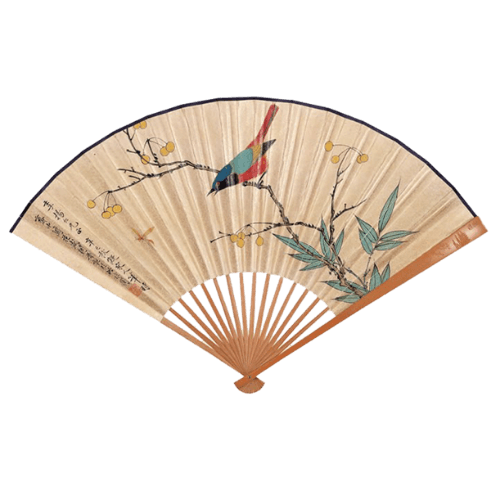 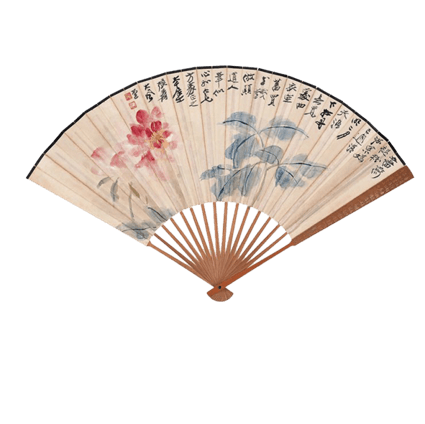 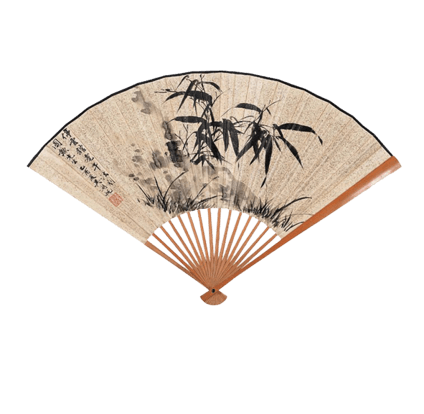 去年今日此门中，人面桃花相映红。
人面不知何处去，桃花依旧笑XXX。
去年今日此门中，人面桃花相映红。
人面不知何处去，桃花依旧笑XXX。
去年今日此门中，人面桃花相映红。
人面不知何处去，桃花依旧笑XXX。
添加标题
添加标题
添加标题
请在此处添加具体内容，文字尽量言简意赅简单说明即可，不必过于繁琐，注意版面美观度。
请在此处添加具体内容，文字尽量言简意赅简单说明即可，不必过于繁琐，注意版面美观度。
请在此处添加具体内容，文字尽量言简意赅简单说明即可，不必过于繁琐，注意版面美观度。
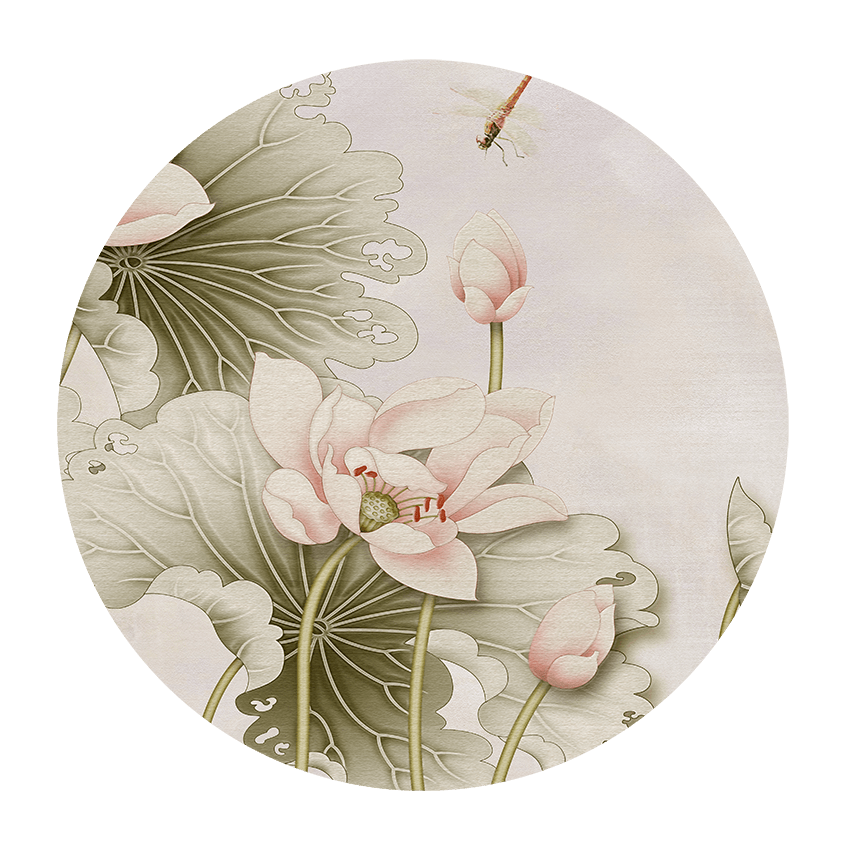 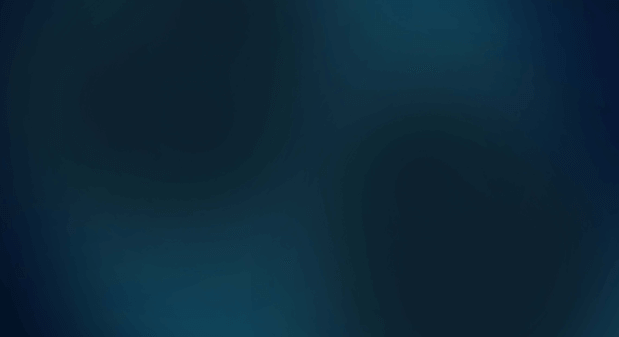 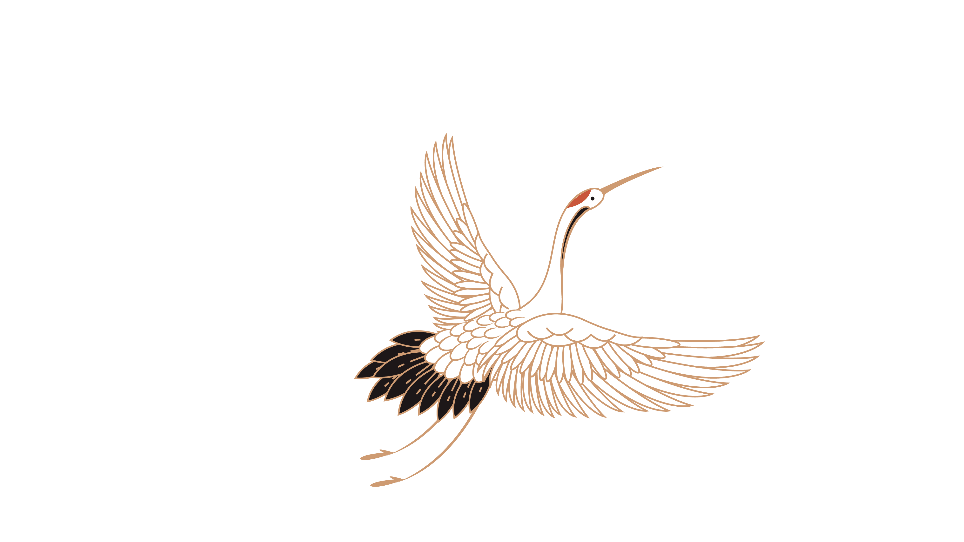 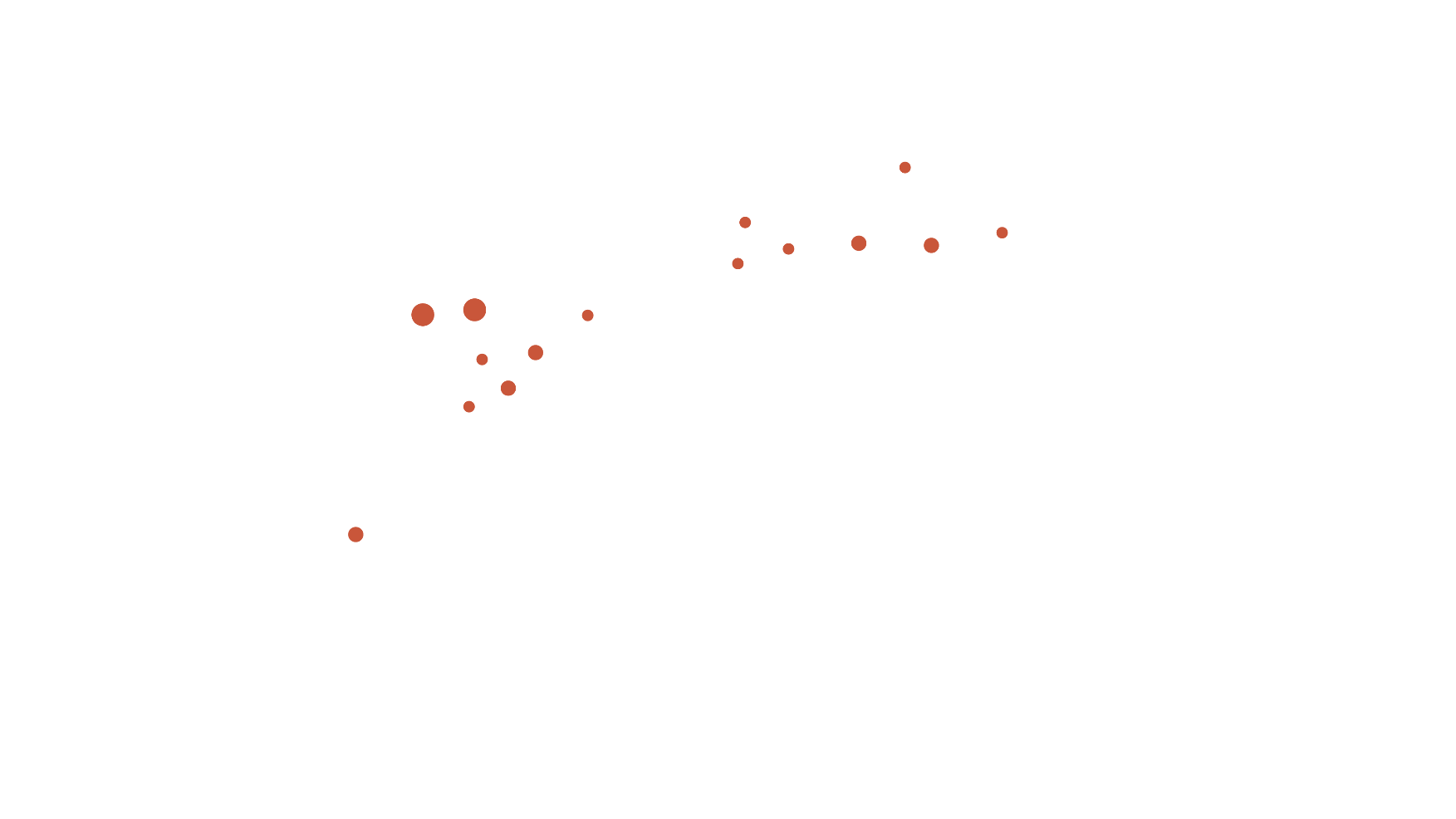 叁
国潮趋势
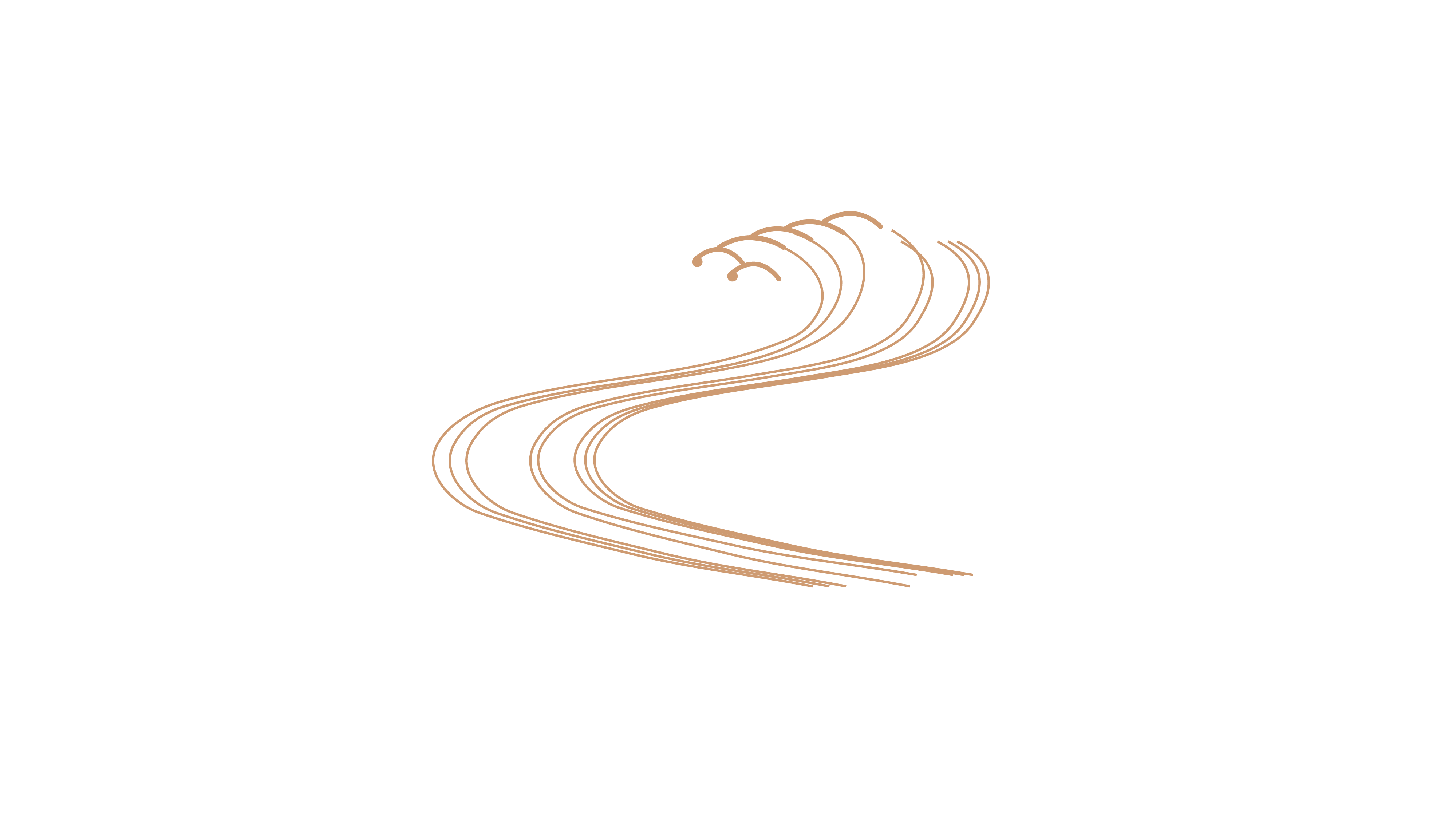 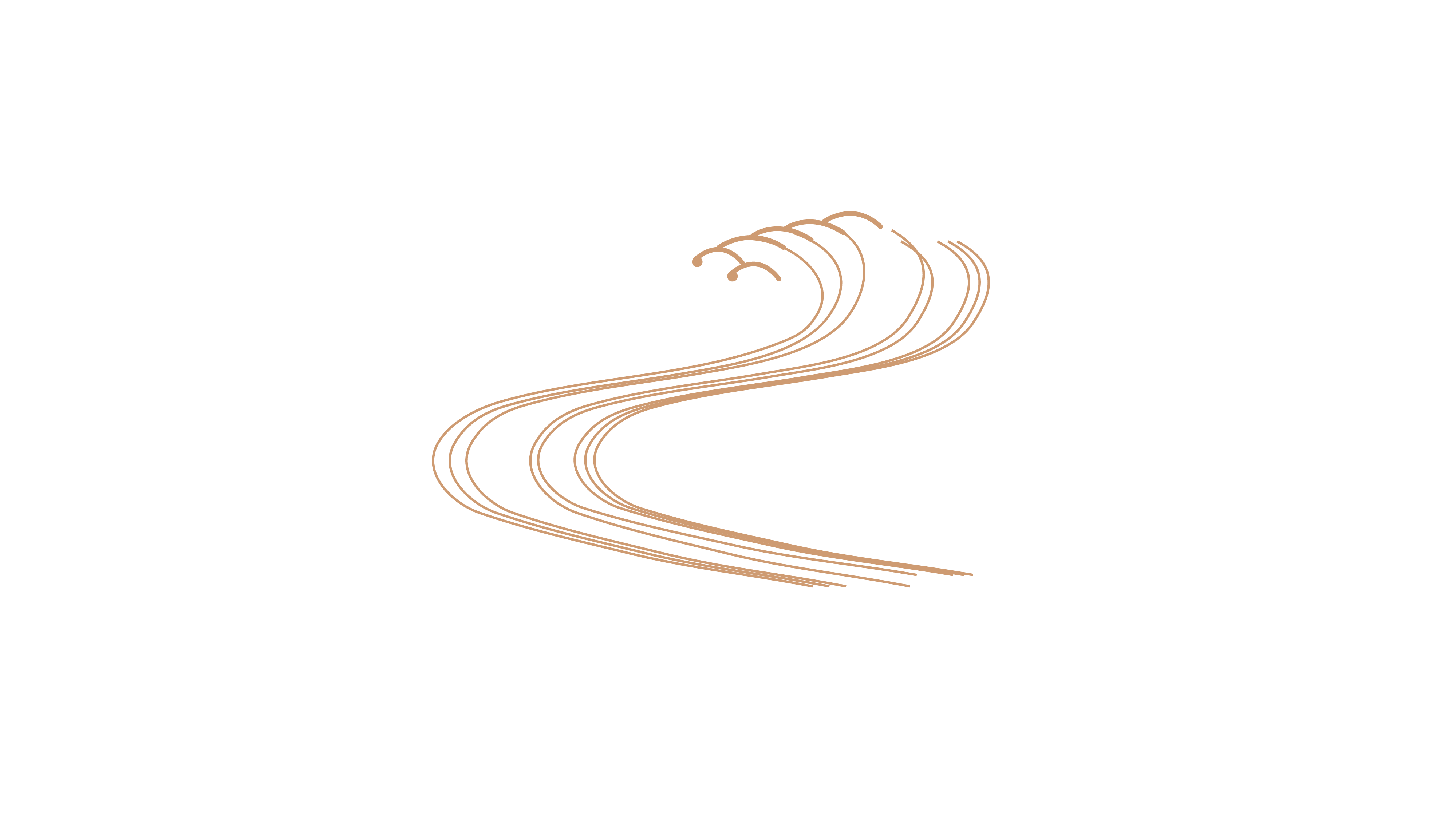 今夜鄜州月，闺中只独看。遥怜小儿女，未解香雾云鬟湿，清辉玉臂寒。何时倚虚幌，双照。
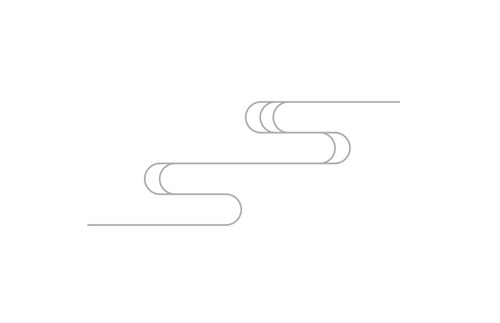 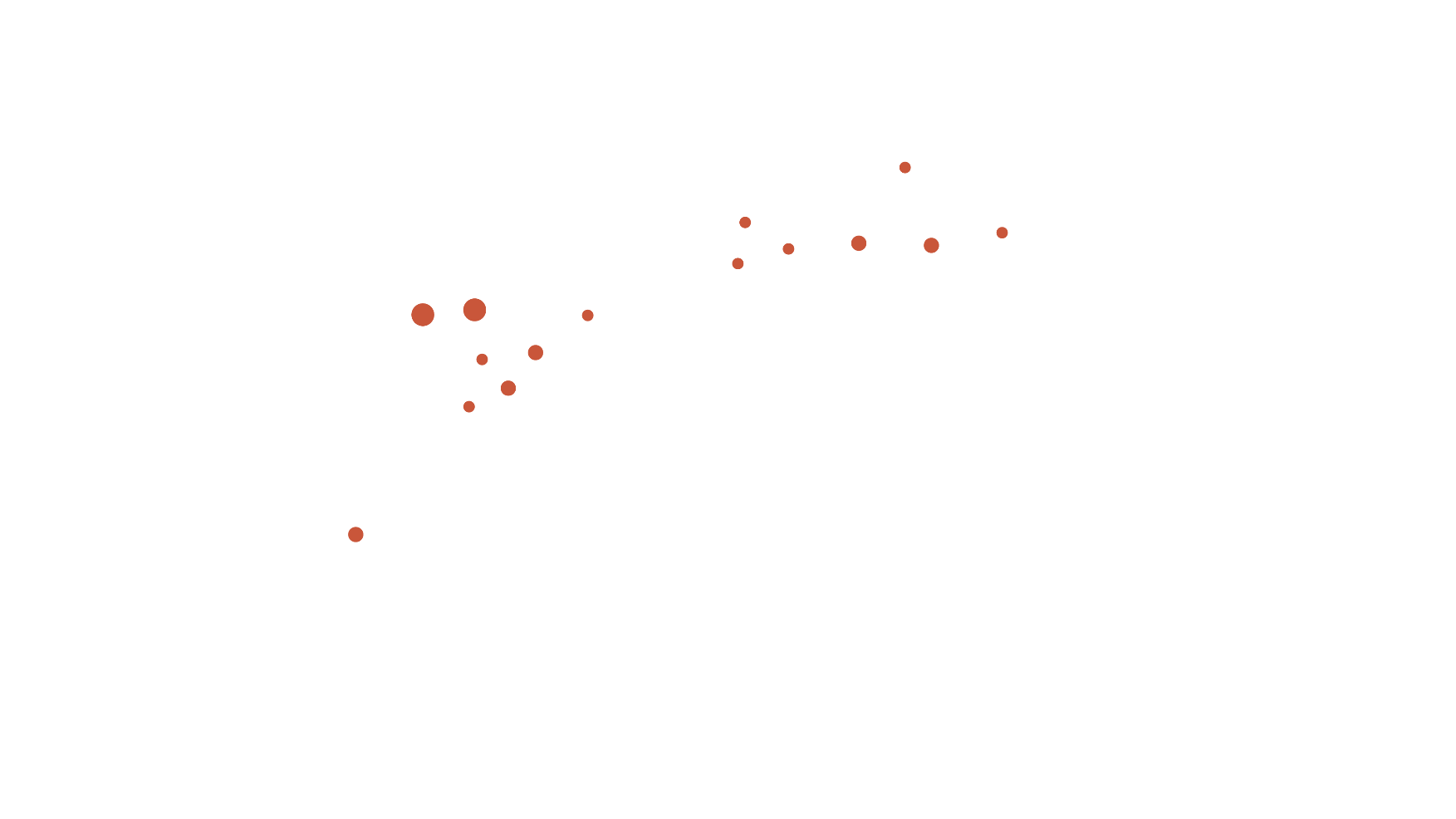 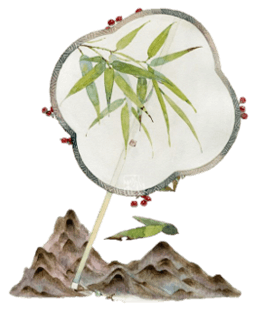 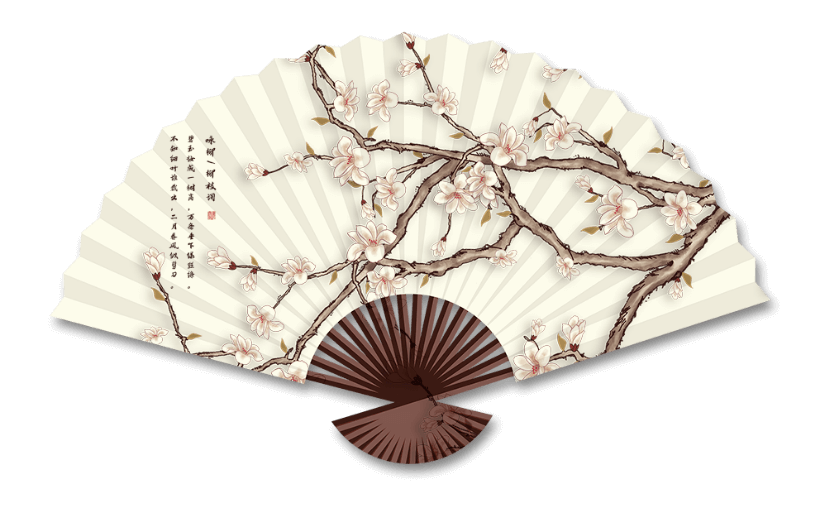 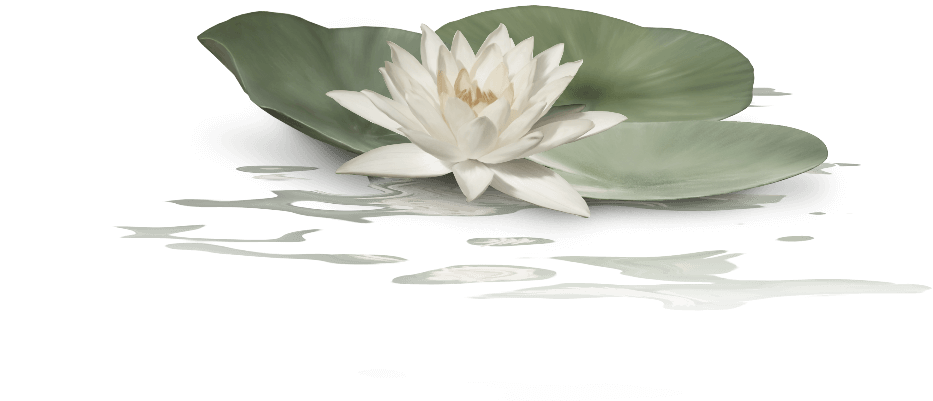 添加标题
添加标题
添加标题
请在此处添加具体内容，文字尽量言简意赅简单说明即可，不必过于繁琐，注意版面美观度。
请在此处添加具体内容，文字尽量言简意赅简单说明即可，不必过于繁琐，注意版面美观度。
请在此处添加具体内容，文字尽量言简意赅简单说明即可，不必过于繁琐，注意版面美观度。
添加标题
添加标题
添加标题
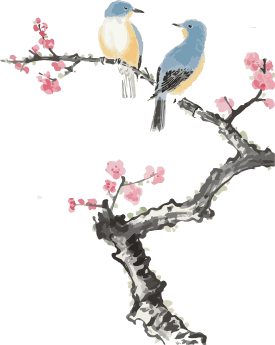 请在此处添加具体内容，文字尽量言简意赅简单说明即可，不必过于繁琐，注意版面美观度。
请在此处添加具体内容，文字尽量言简意赅简单说明即可，不必过于繁琐，注意版面美观度。
请在此处添加具体内容，文字尽量言简意赅简单说明即可，不必过于繁琐，注意版面美观度。
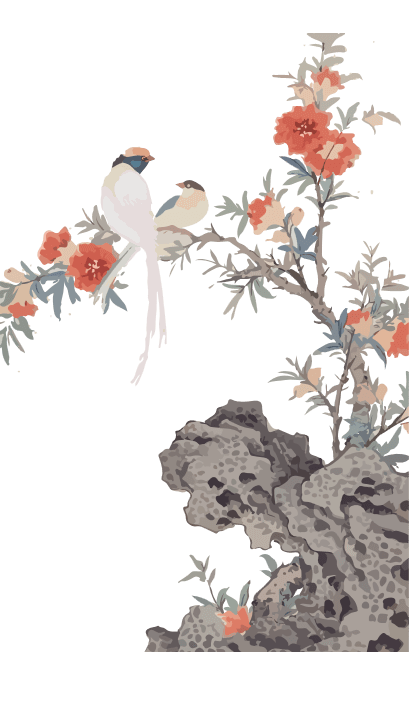 输入此处标题
请在此处添加具体内容，文字尽量言简意赅，简单说明即可，不必过于繁琐，注意版面美观度。
请在此处添加具体内容，文字尽量言简意赅，简单说明即可，不必过于繁琐，注意版面美观度。
请在此处添加具体内容，文字尽量言简意赅，简单说明即可，不必过于繁琐，注意版面美观度。
贰
壹
请在此处添加具体内容，文字尽量言简意赅，简单说明即可，不必过于繁琐，注意版面美观度。
请在此处添加具体内容，文字尽量言简意赅，简单说明即可，不必过于繁琐，注意版面美观度。
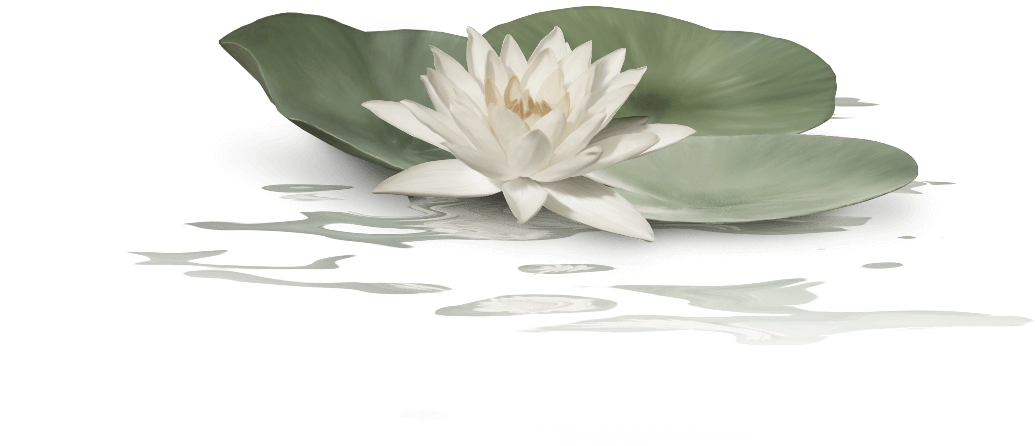 肆
叁
请在此处添加具体内容，文字尽量言简意赅，简单说明即可，不必过于繁琐，注意版面美观度。
请在此处添加具体内容，文字尽量言简意赅，简单说明即可，不必过于繁琐，注意版面美观度。
点击添加标题
点击添加标题
点击添加标题
点击添加标题
请在此处添加具体内容，文字尽量言简意赅，简单描述即可，不必过于繁琐，注意版面的美观度。
请在此处添加具体内容，文字尽量言简意赅，简单描述即可，不必过于繁琐，注意版面的美观度。
请在此处添加具体内容，文字尽量言简意赅，简单描述即可，不必过于繁琐，注意版面的美观度。
请在此处添加具体内容，文字尽量言简意赅，简单描述即可，不必过于繁琐，注意版面的美观度。
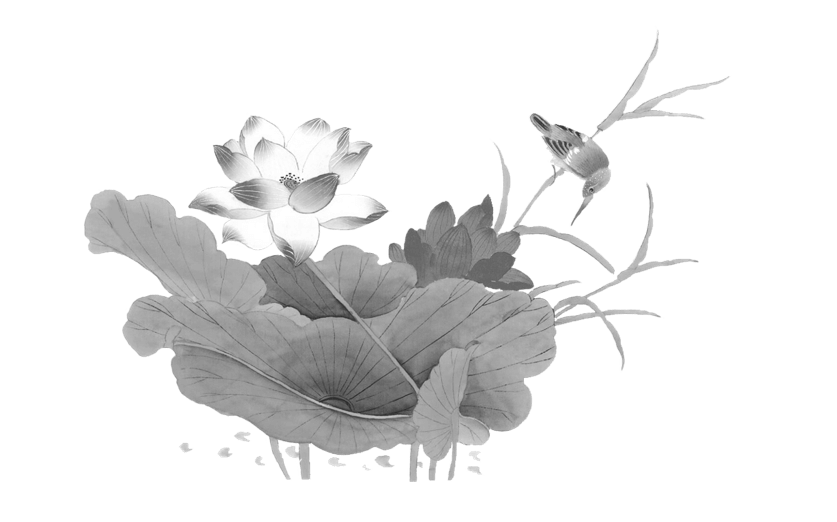 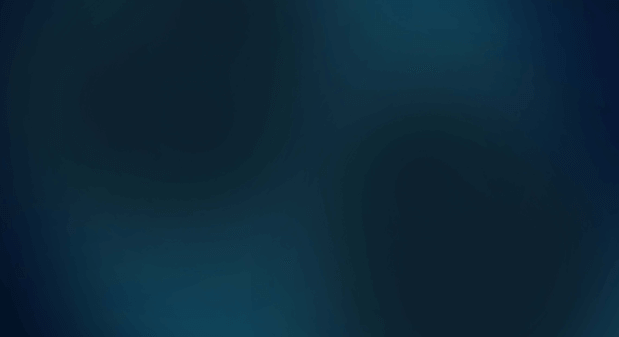 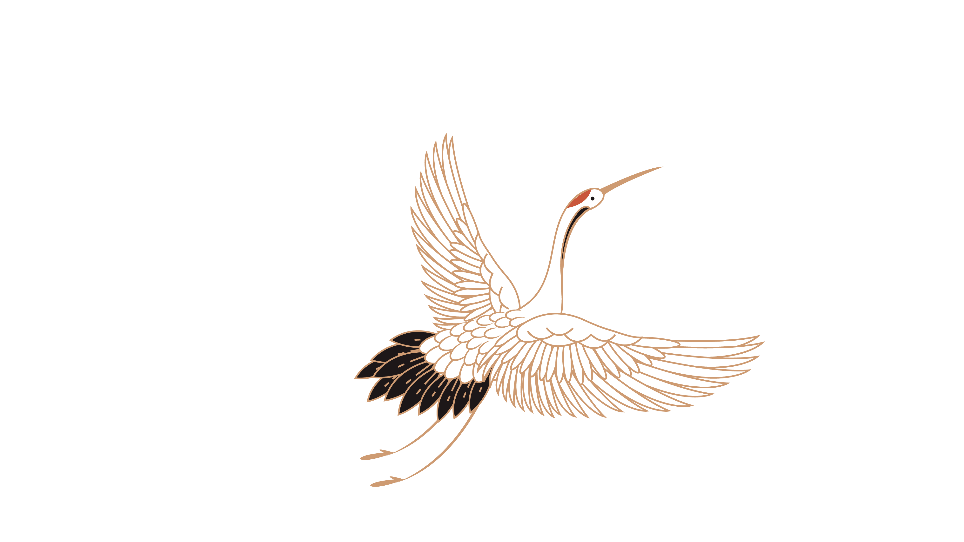 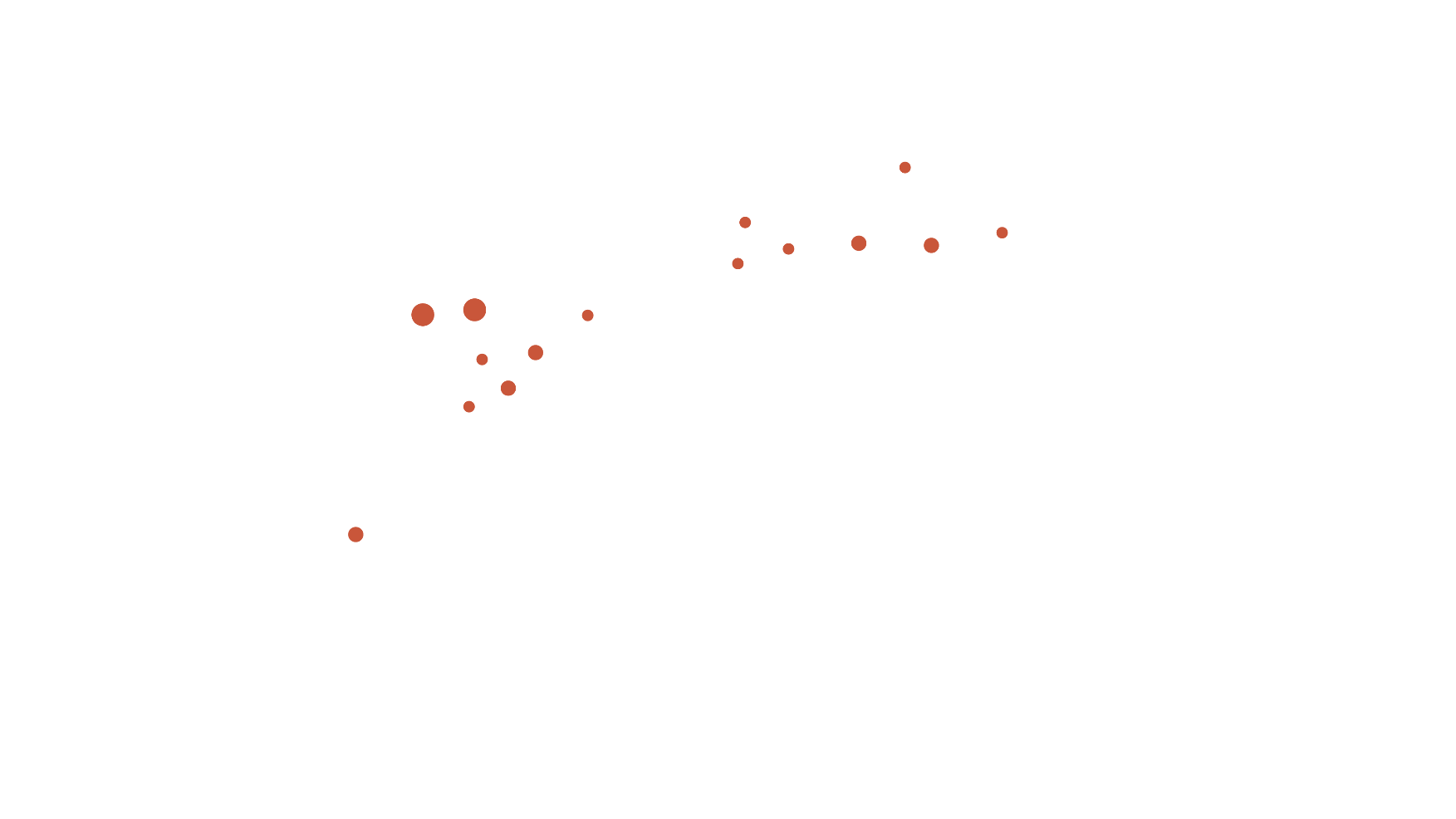 肆
国潮推广
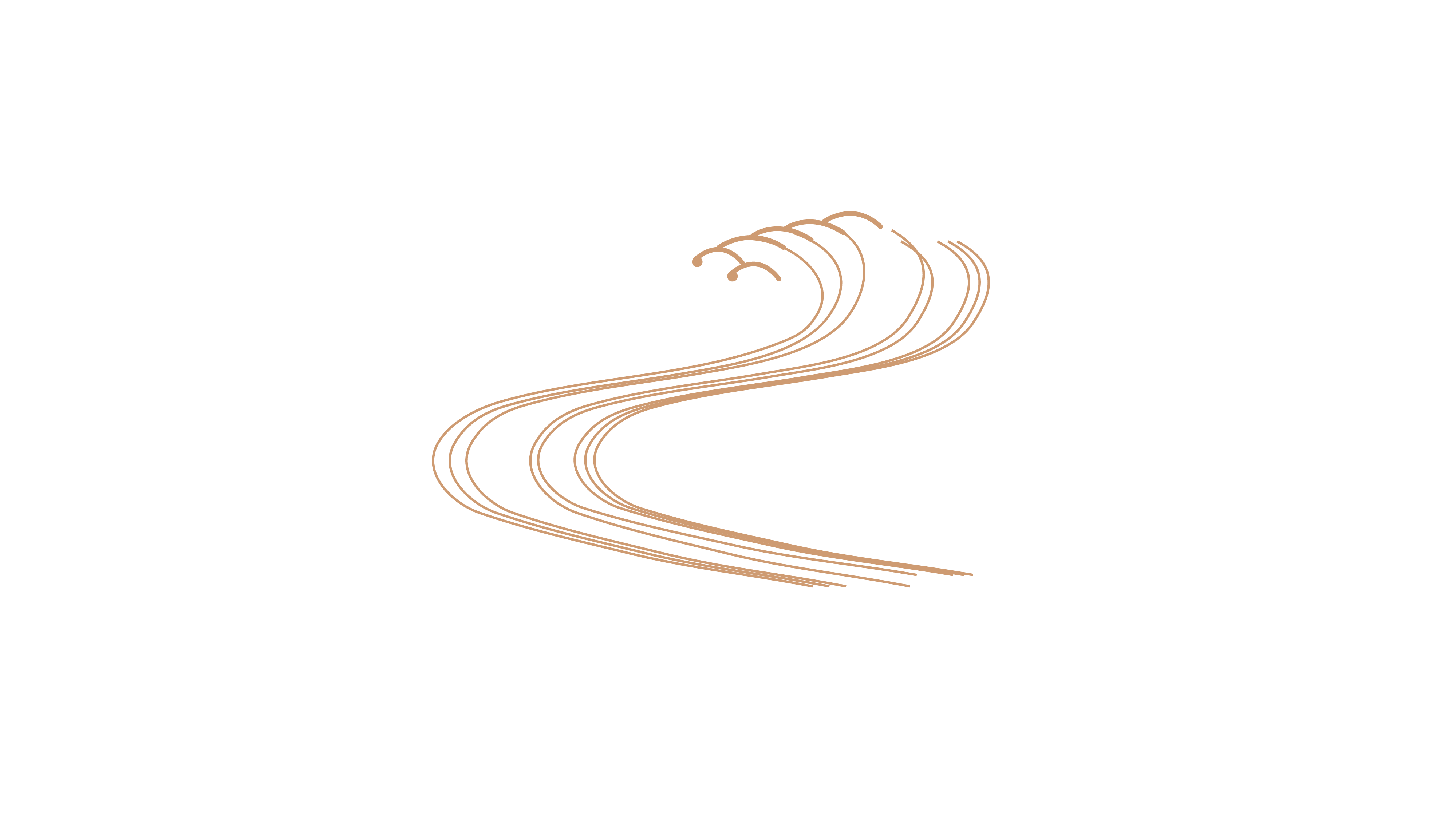 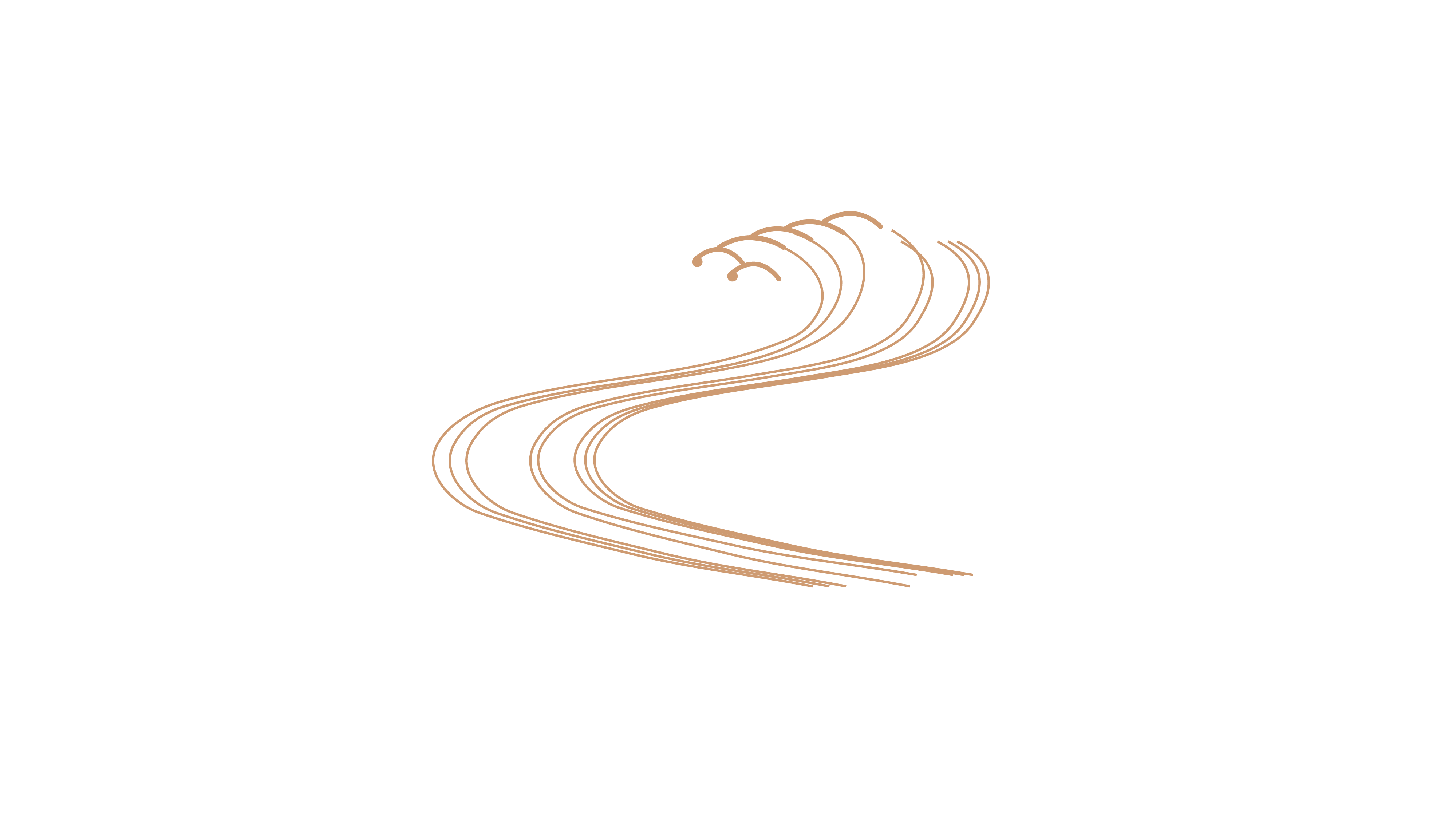 今夜鄜州月，闺中只独看。遥怜小儿女，未解香雾云鬟湿，清辉玉臂寒。何时倚虚幌，双照。
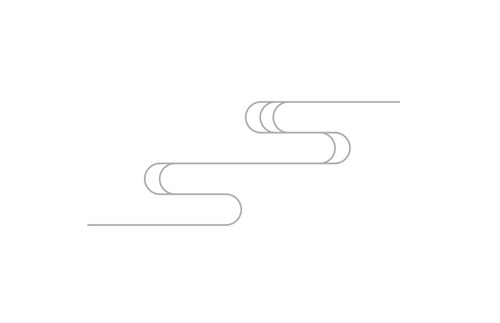 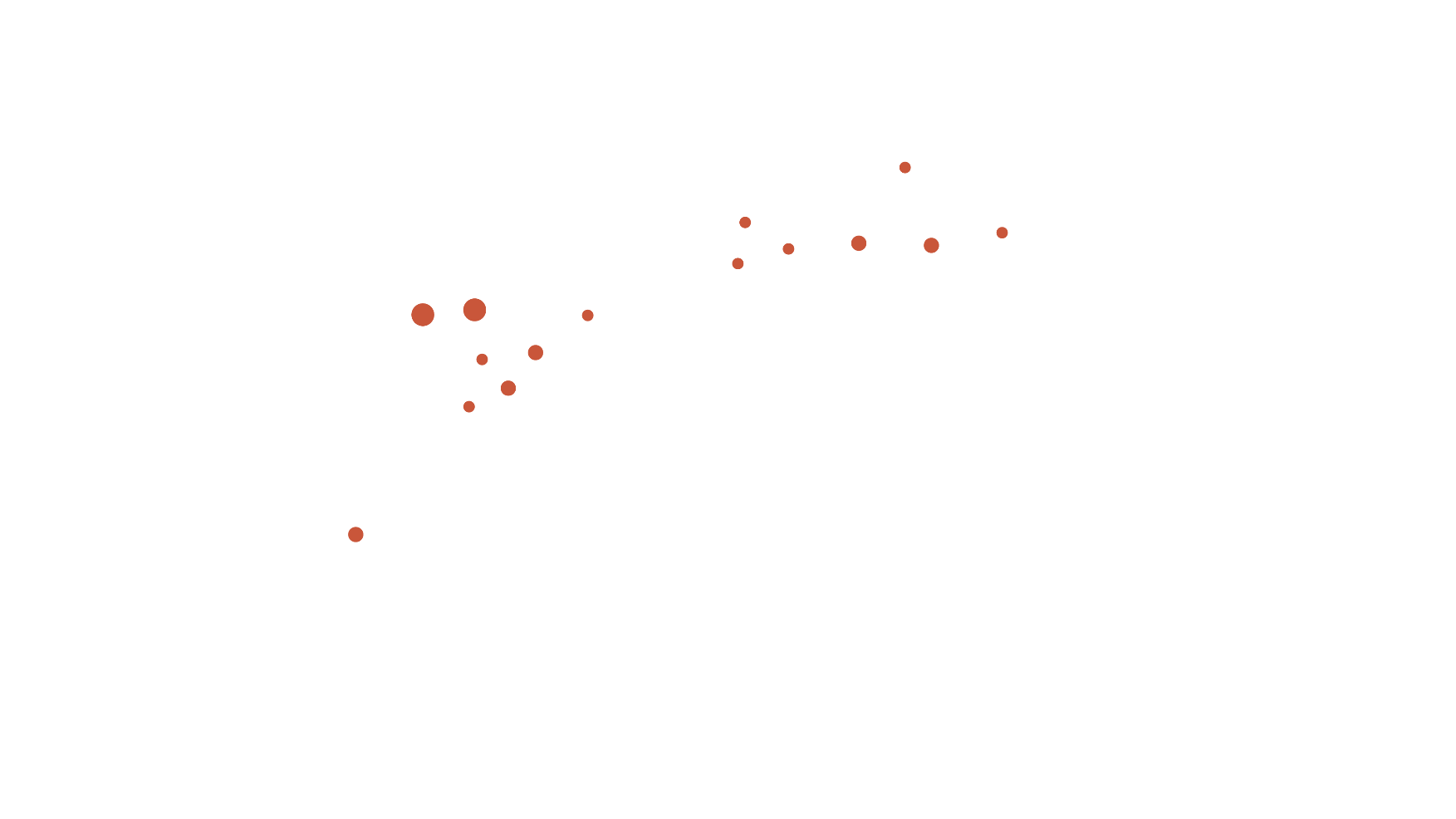 点击输入本栏的具体文字，简明扼要的说明分项内容，此为概念图解，请根据您的具体内容酌情修改。点击输入本栏的具体文字，简明扼要的说明分项内容，此为概念图解，请根据您的具体内容酌情修改。
点击输入本栏的具体文字，简明扼要的说明分项内容，此为概念图解，请根据您的具体内容酌情修改。点击输入本栏的具体文字，简明扼要的说明分项内容，此为概念图解，请根据您的具体内容酌情修改。
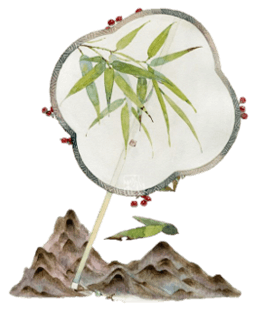 教学过程
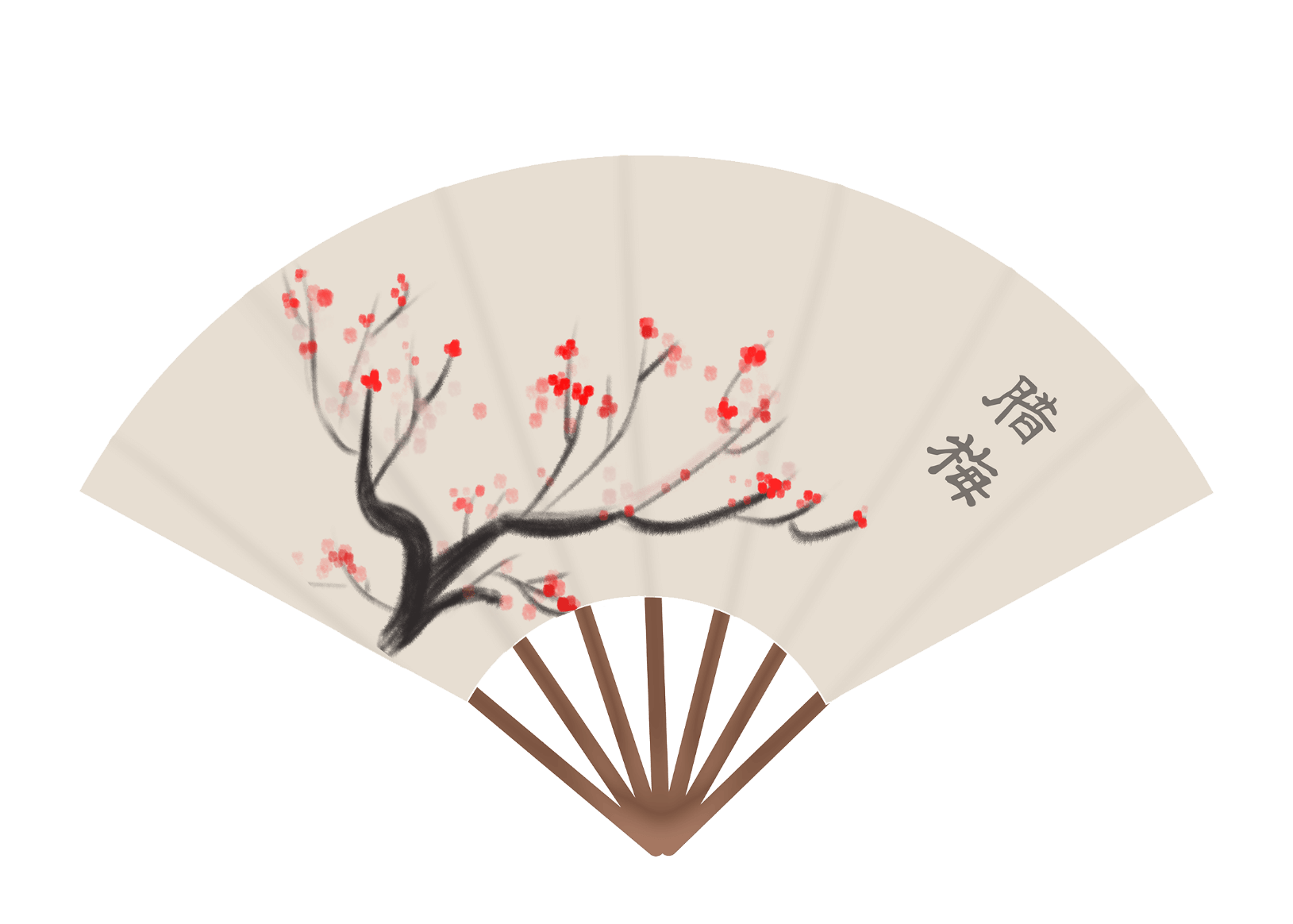 点击输入标题
点击输入本栏的具体文字，简明扼要的说明分项内容，此为概念图解，请根据您的具体内容酌情修改。
点击输入标题
点击输入本栏的具体文字，简明扼要的说明分项内容，此为概念图解，请根据您的具体内容酌情修改。
点击输入标题
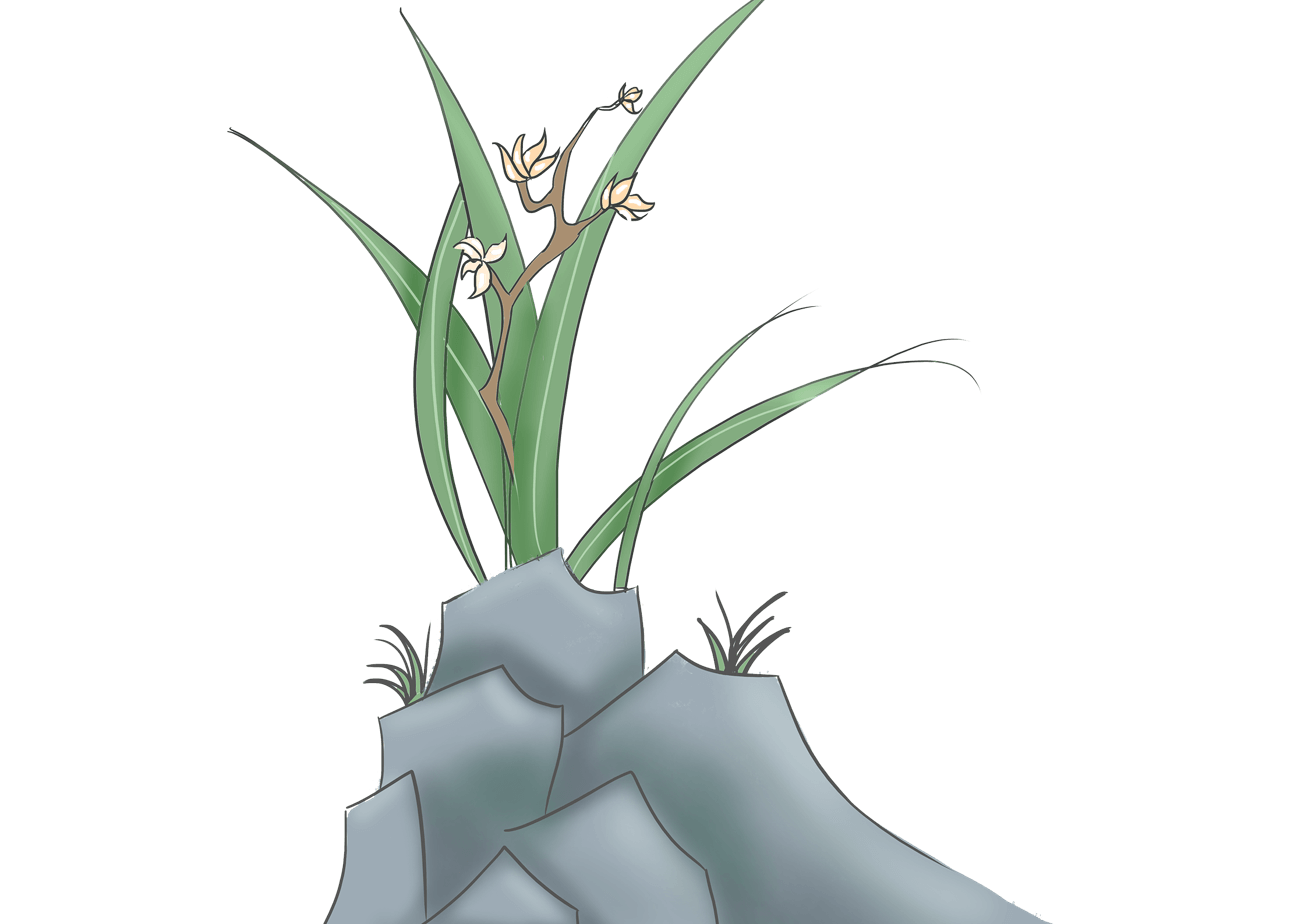 点击输入本栏的具体文字，简明扼要的说明分项内容，此为概念图解，请根据您的具体内容酌情修改。
点击输入标题
点击输入本栏的具体文字，简明扼要的说明分项内容，此为概念图解，请根据您的具体内容酌情修改。
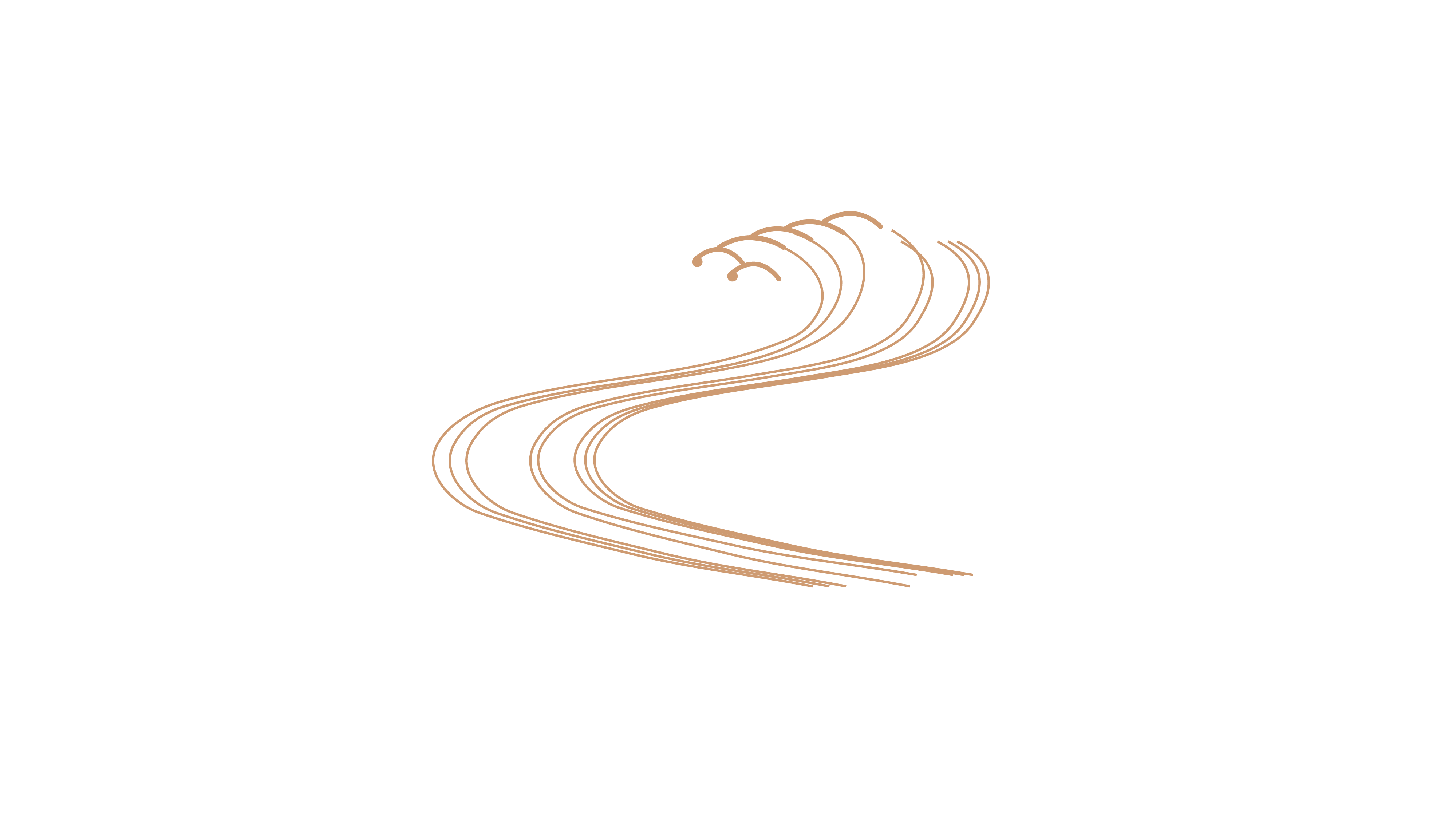 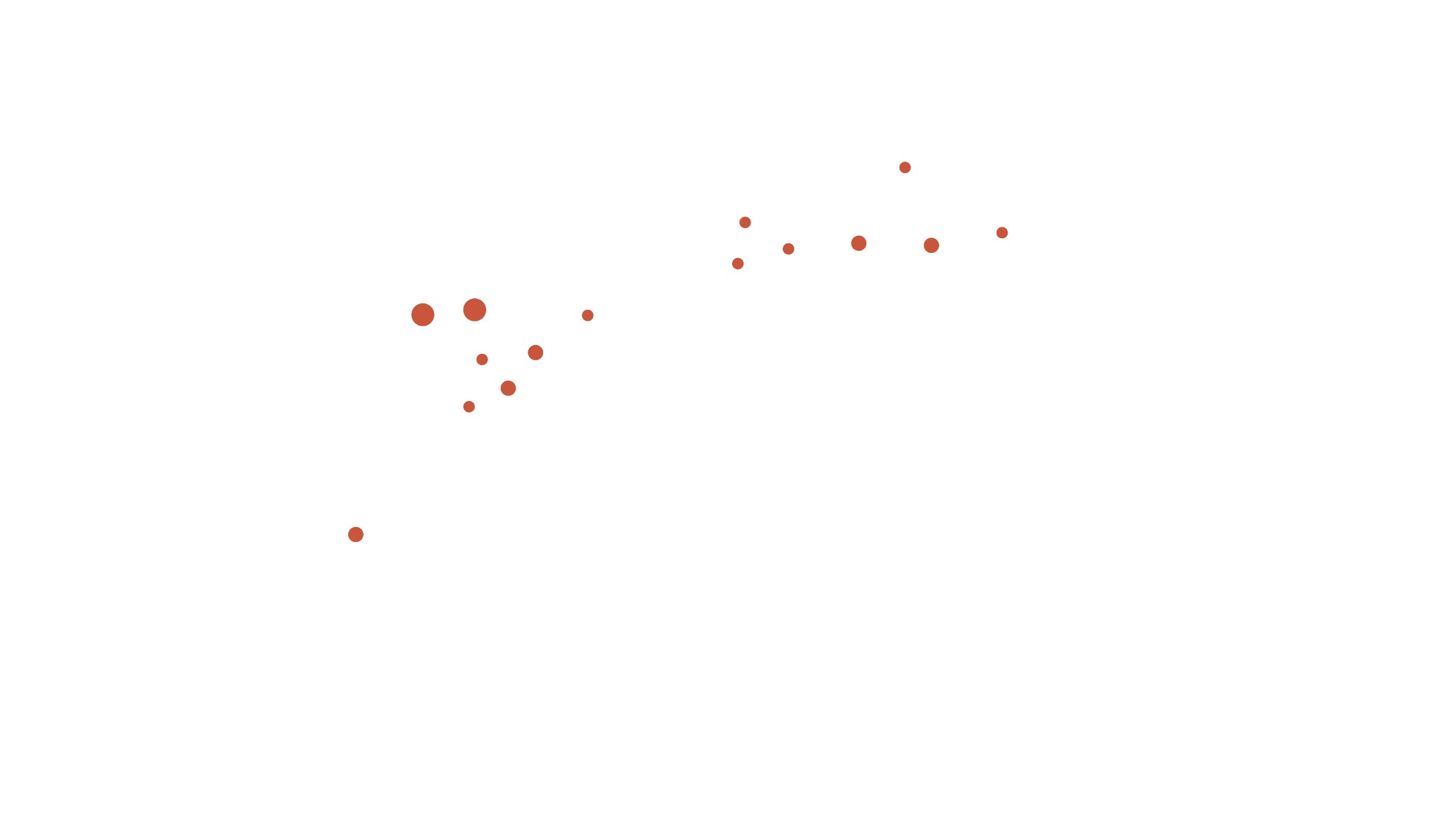 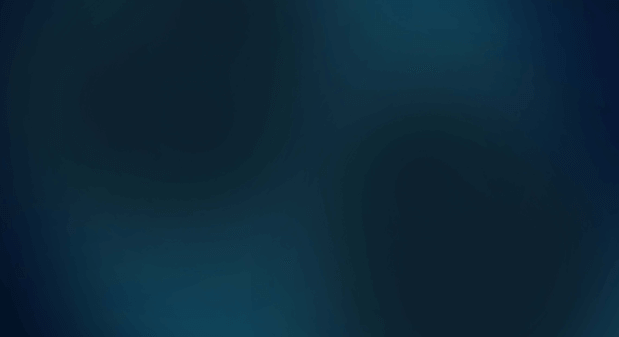 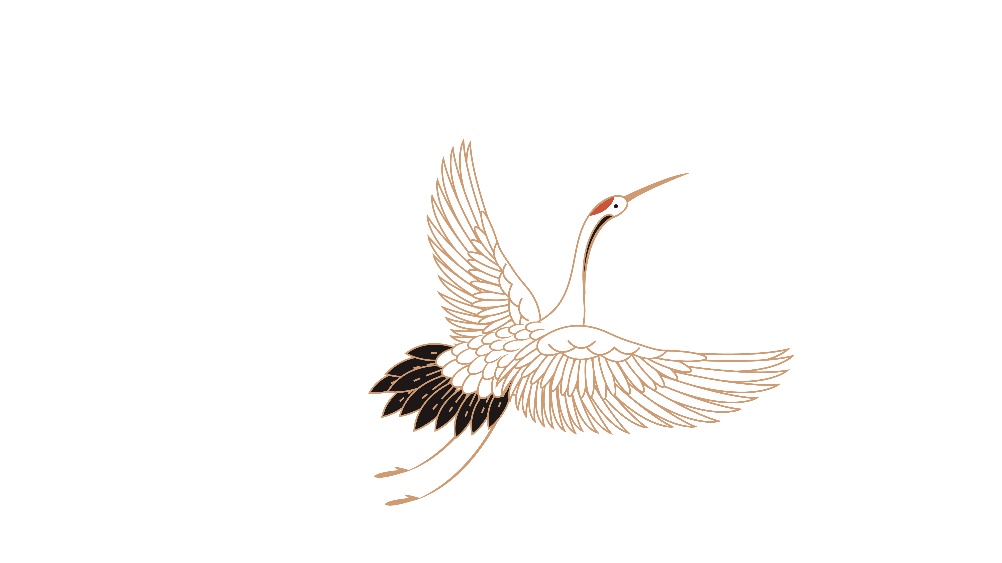 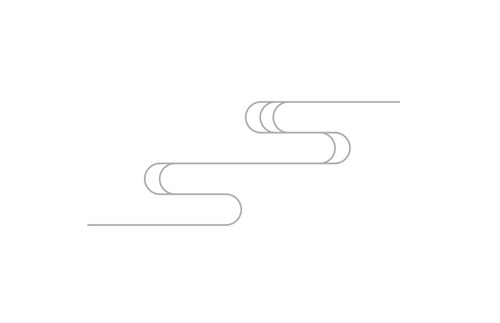 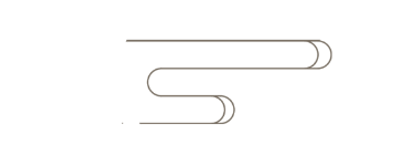 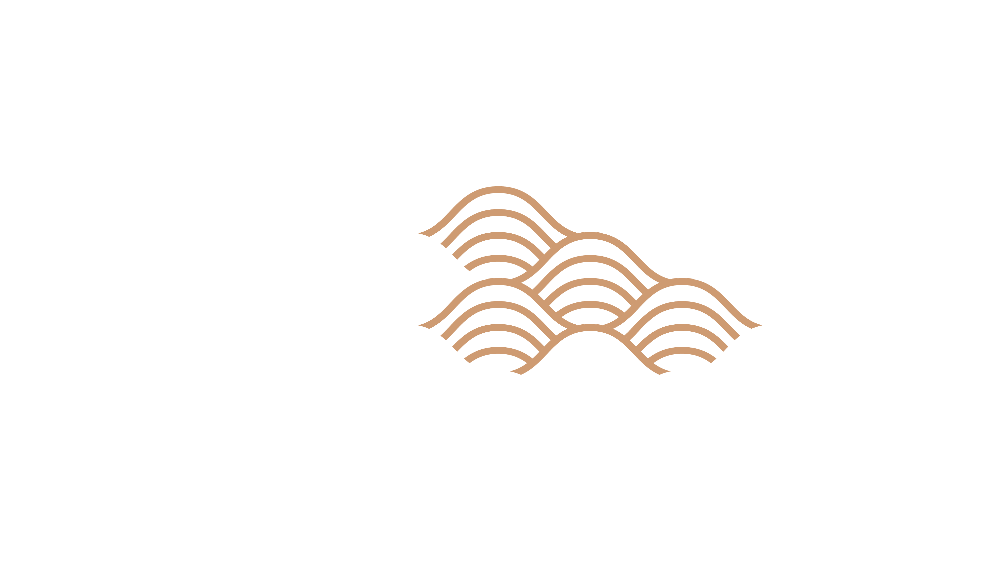 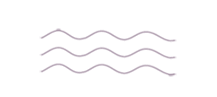 谢谢·大家
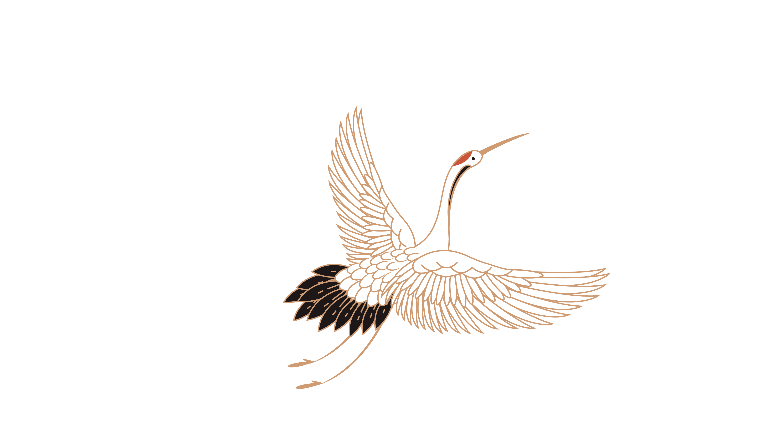 动 / 态 / p / p / t / 模 /板
今夜鄜州月，闺中香雾云鬟湿，清辉玉臂寒。何时倚虚幌，双照
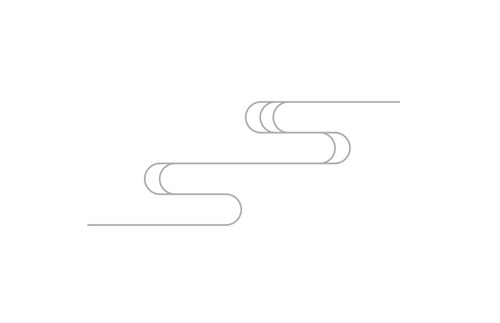 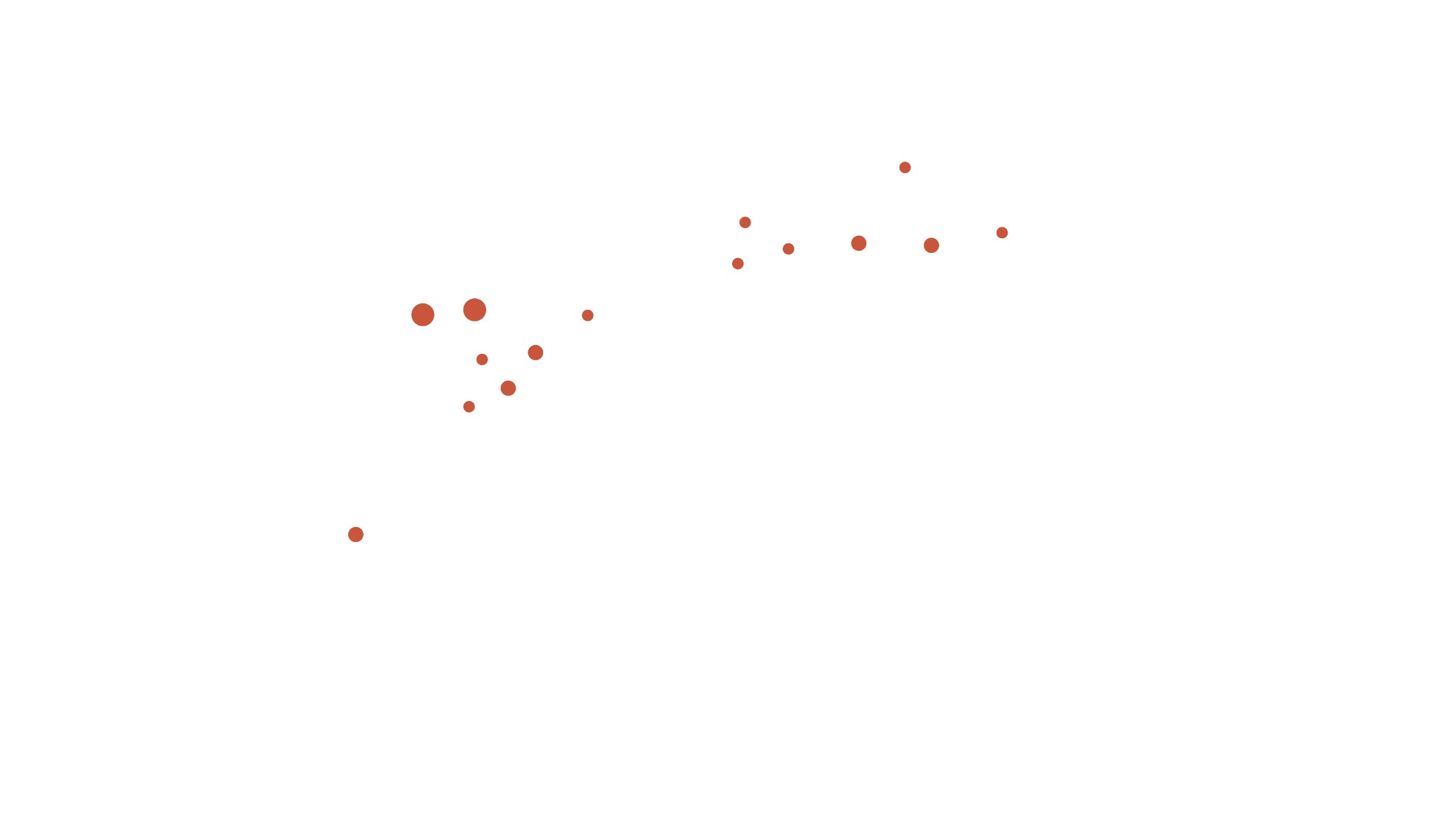 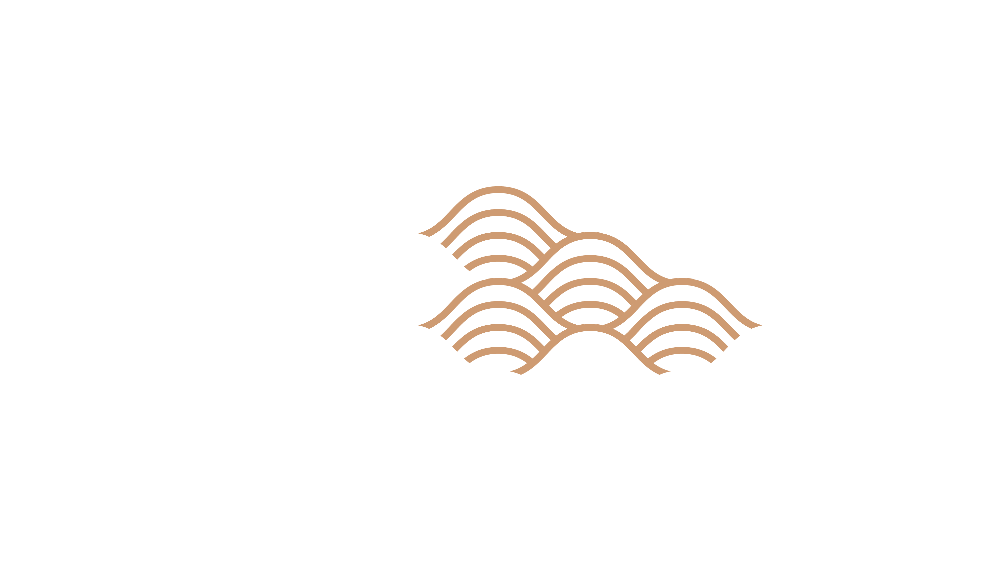 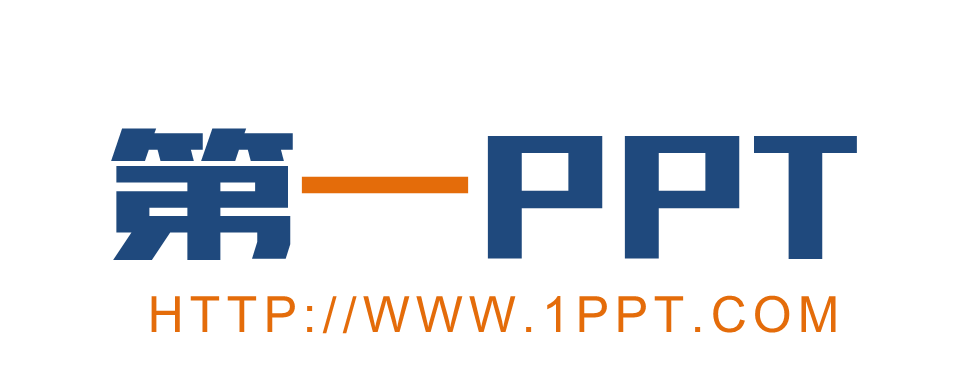 可以在下列情况使用
个人学习、研究。
拷贝模板中的内容用于其它幻灯片母版中使用。
不可以在以下情况使用
任何形式的在线付费下载。
刻录光碟销售。
PPT模板：       www.1ppt.com/moban/                    行业PPT模板：www.1ppt.com/hangye/ 
节日PPT模板：www.1ppt.com/jieri/                          PPT素材：       www.1ppt.com/sucai/
PPT背景图片：www.1ppt.com/beijing/                     PPT图表：       www.1ppt.com/tubiao/      
优秀PPT下载：www.1ppt.com/xiazai/                       PPT教程：       www.1ppt.com/powerpoint/      
Word教程：    www.1ppt.com/word/                        Excel教程：     www.1ppt.com/excel/  
个人简历：      www.1ppt.com/jianli/                         PPT课件：       www.1ppt.com/kejian/ 
手抄报：          www.1ppt.com/shouchaobao/          试题下载：      www.1ppt.com/shiti/  
教案下载：      www.1ppt.com/jiaoan/                       字体下载：      www.1ppt.com/ziti/